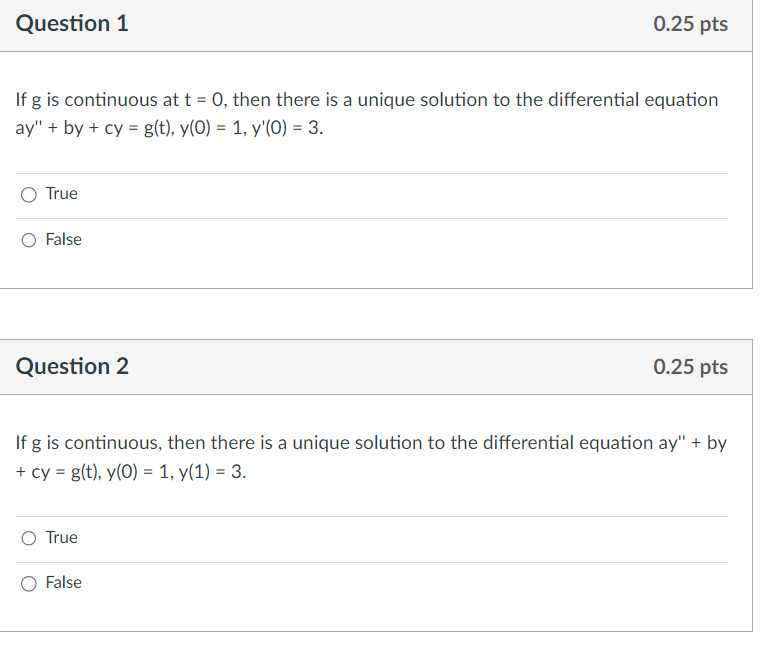 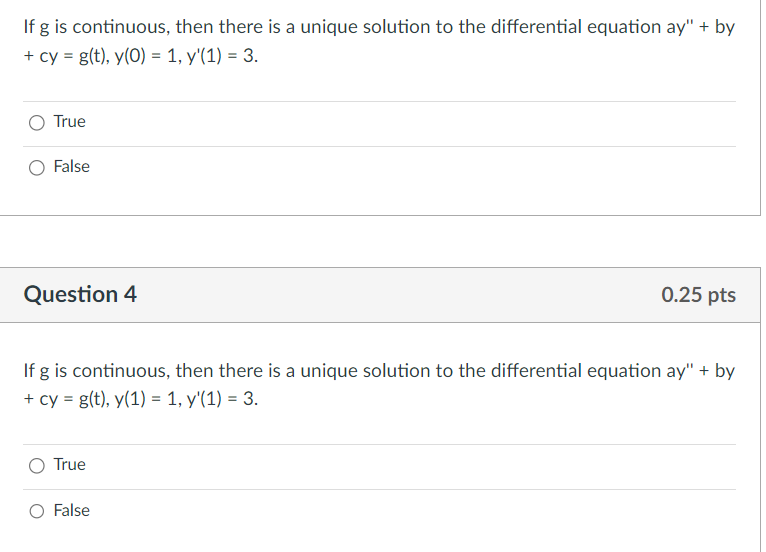 x
x
x
x
Slope at (t0, y0) is y0
(t0, y0)
Solving differential equations


1st order											2nd order

Linear                       vs      separable    or    both                              homogeneous:  plug in ert
a(t)y’ + b(t)y = g(t)                                                                            non-homogeneous:  Guess using 
                                                                                                                         undetermined coefficients
Use integrating factor           Separate variables to
to create product rule          create 2 calculus 2 problems
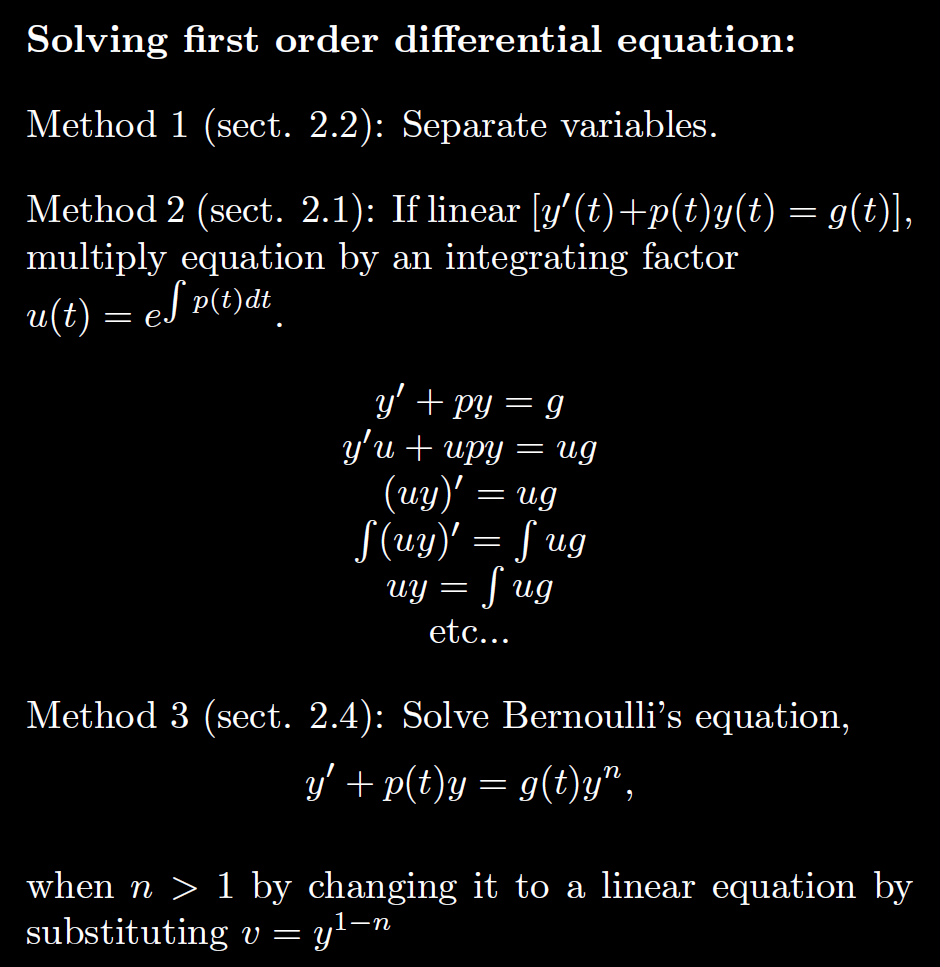 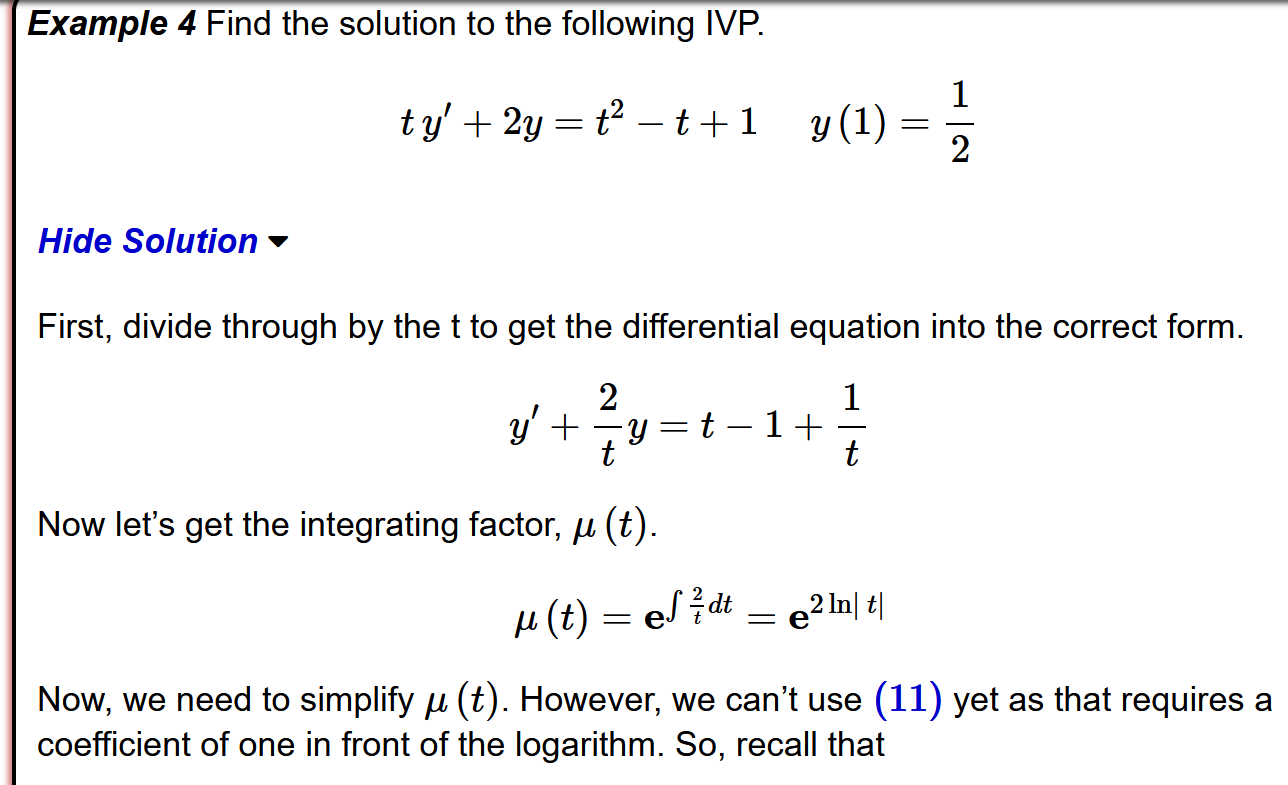 From:  https://tutorial.math.lamar.edu/Classes/DE/Linear.aspx
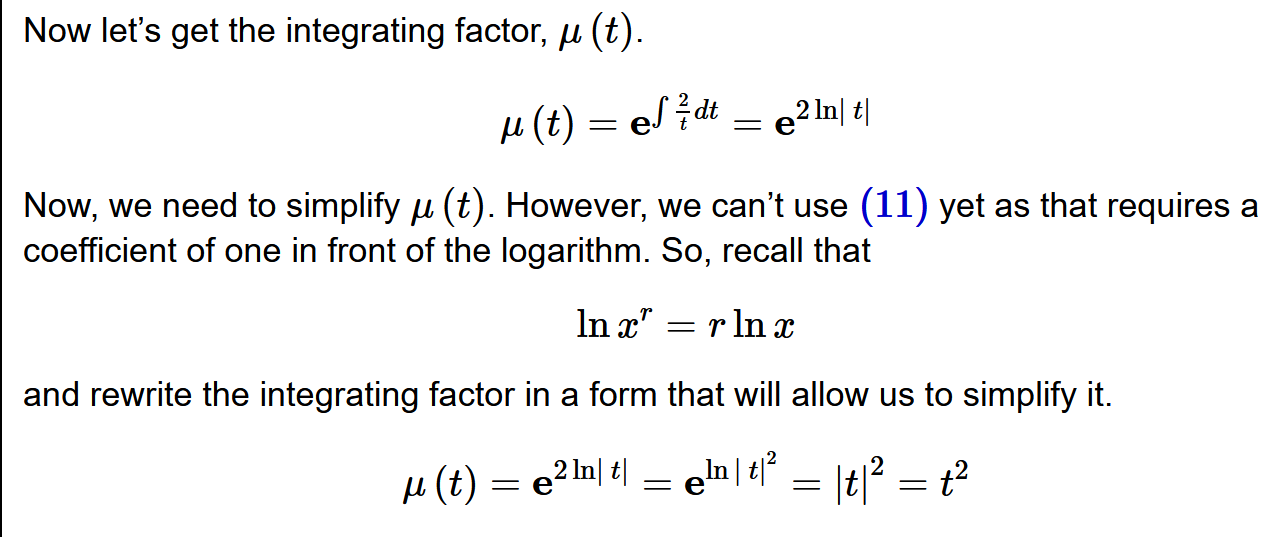 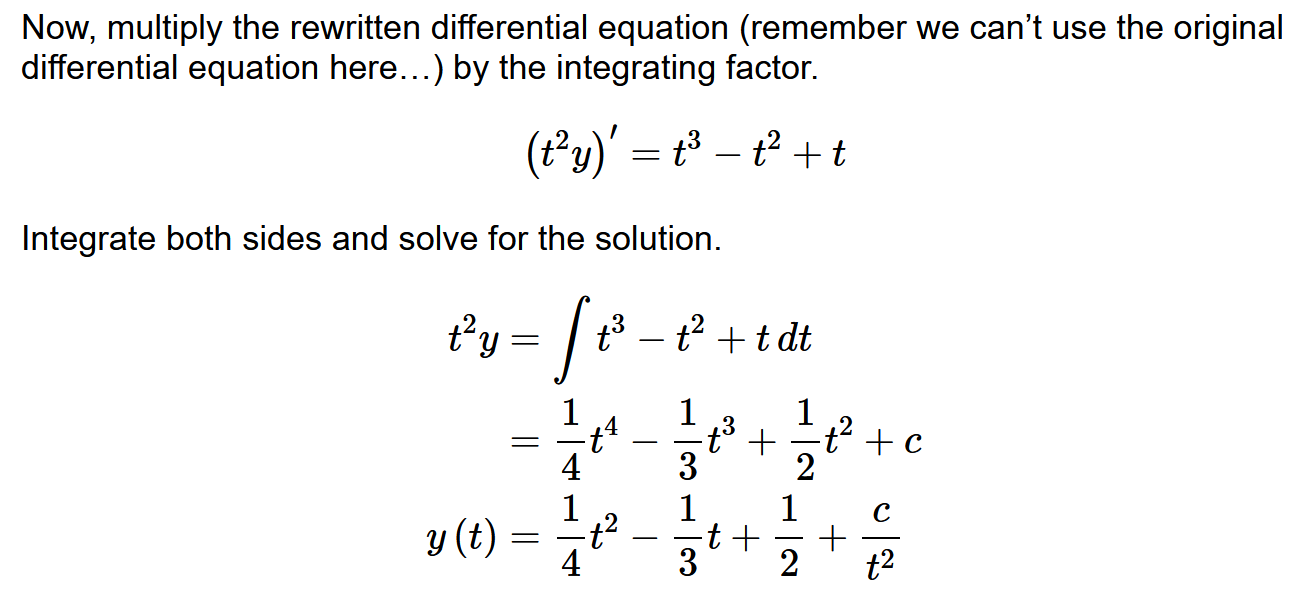 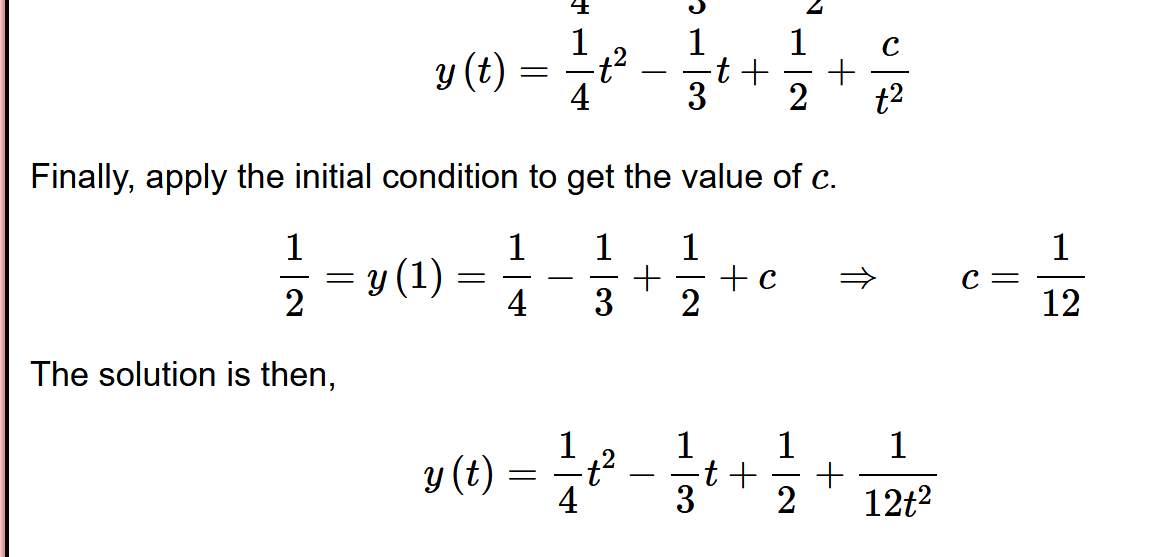 From:  https://tutorial.math.lamar.edu/Classes/DE/Separable.aspx
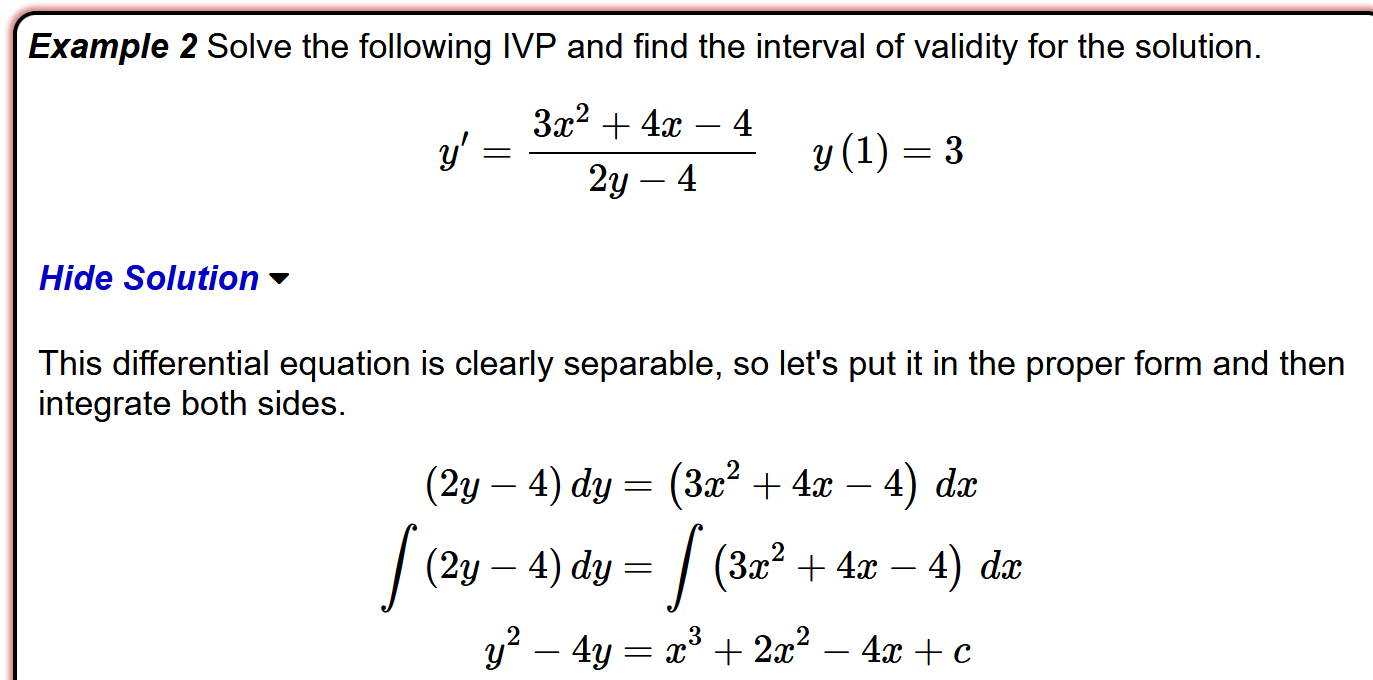 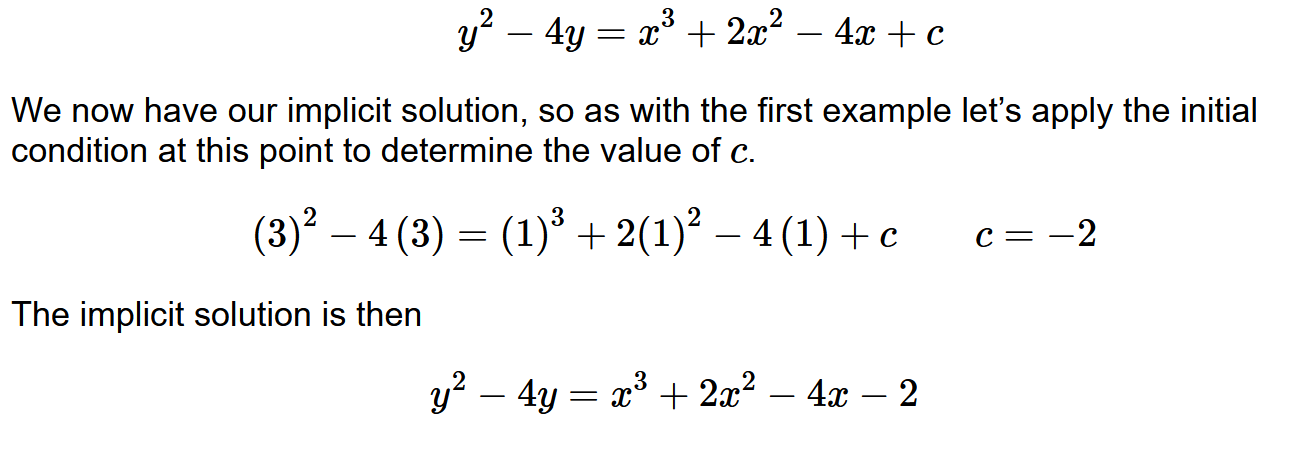 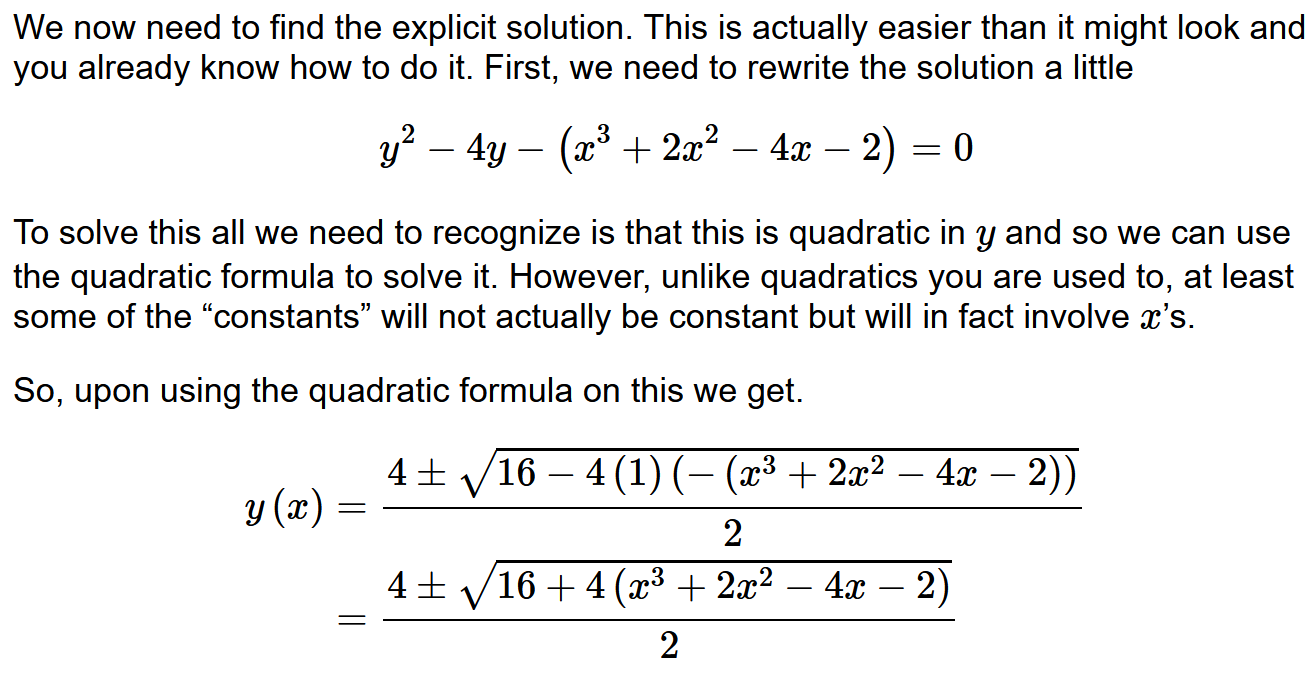 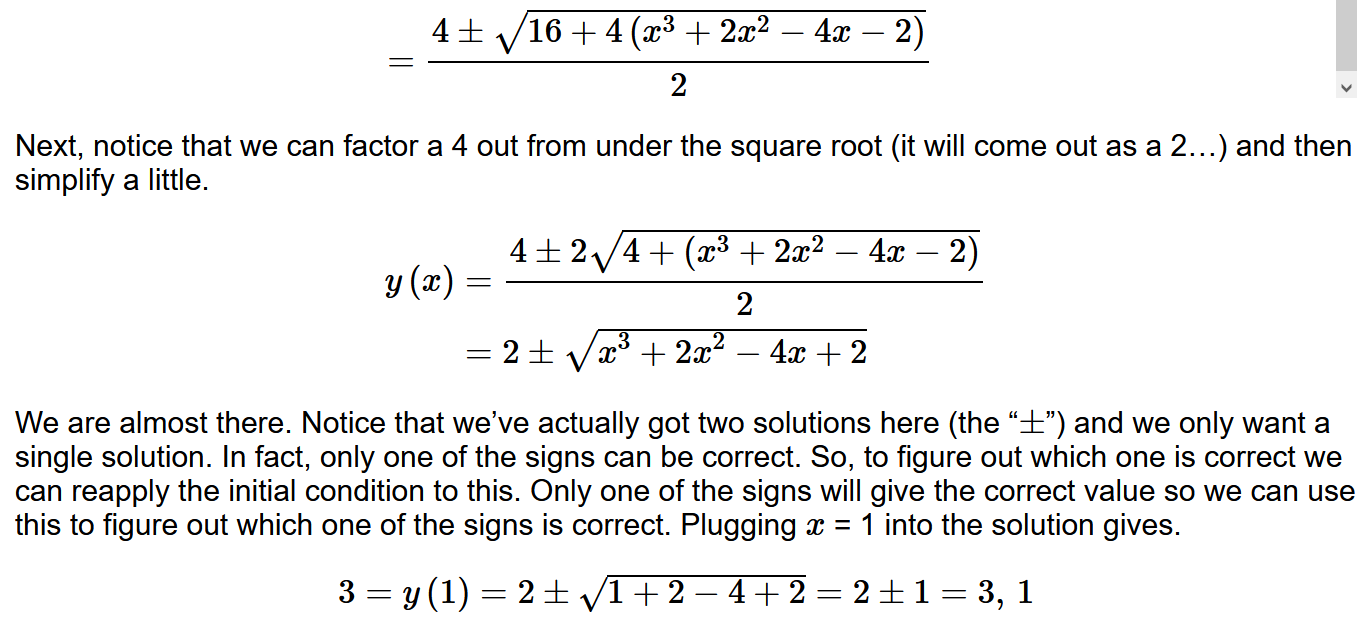 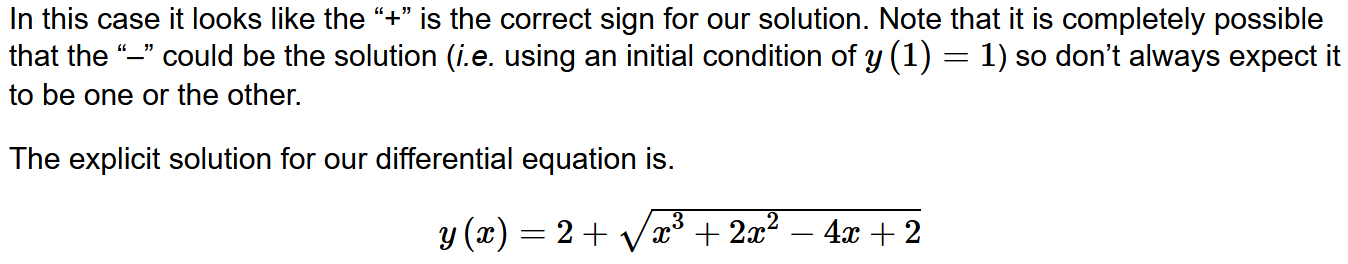 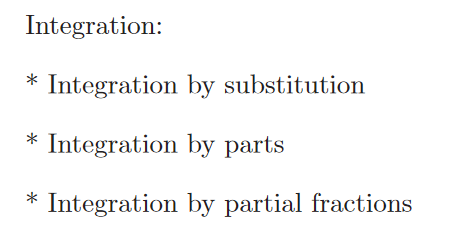 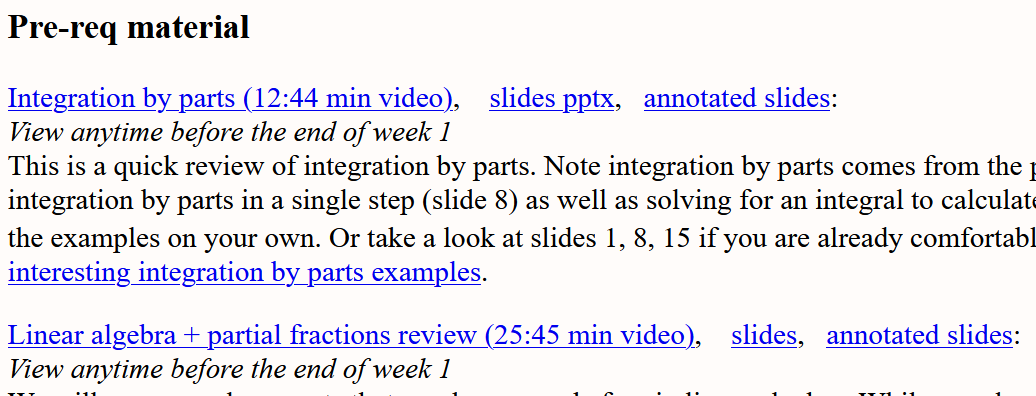 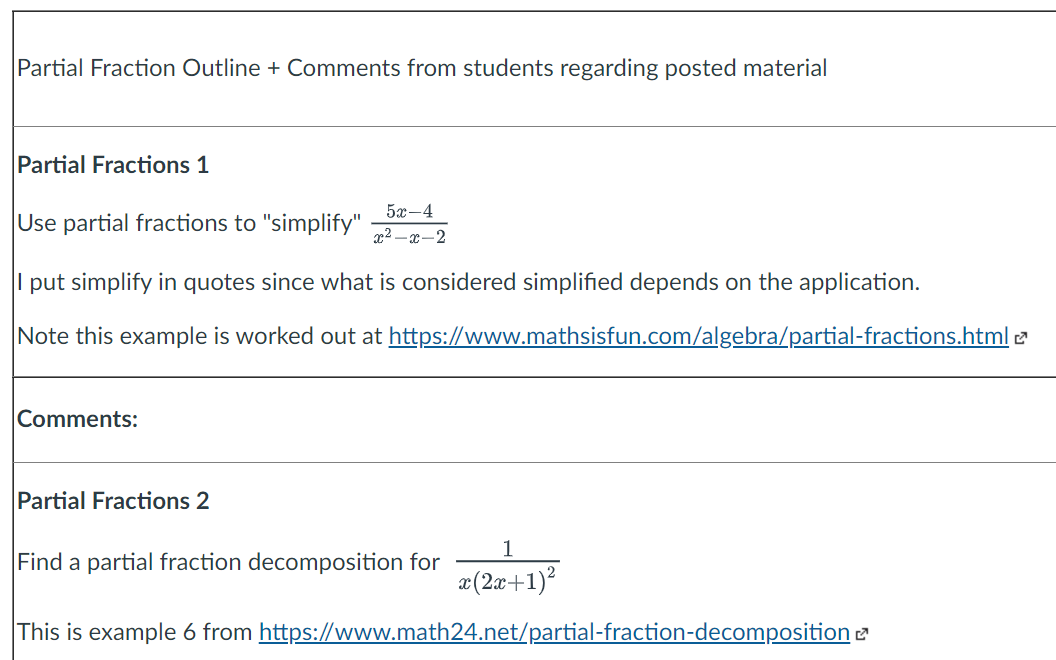 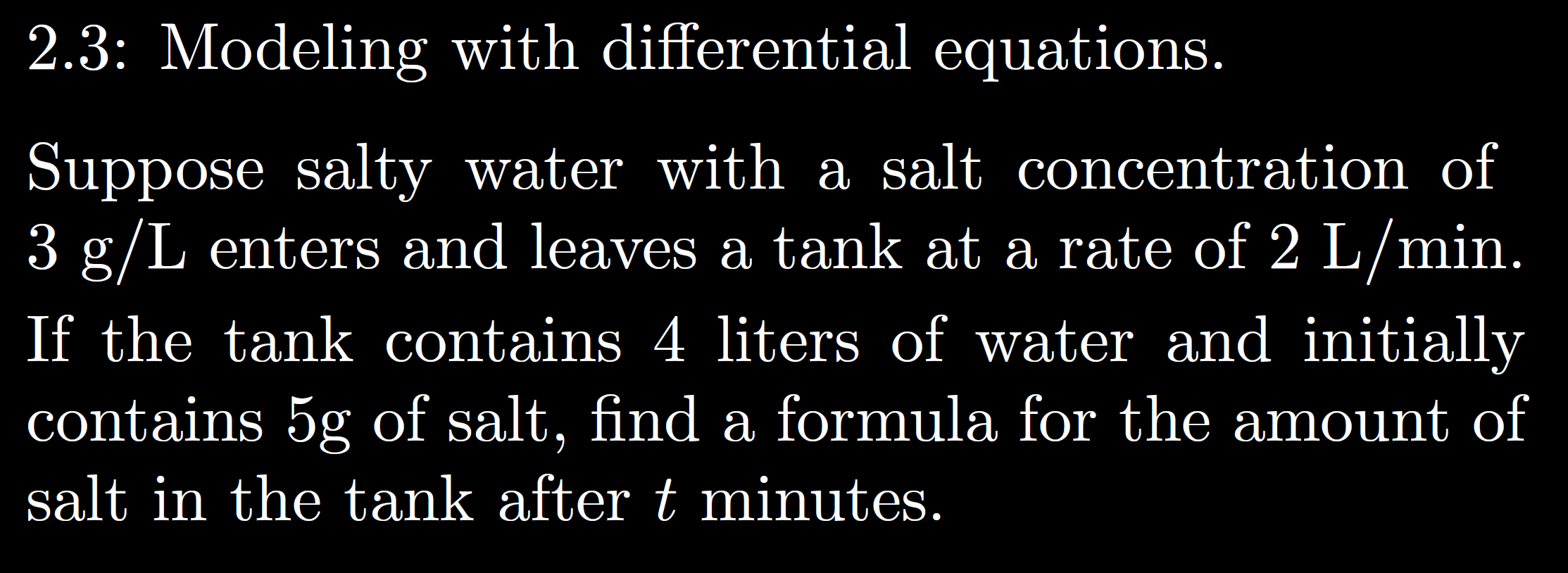 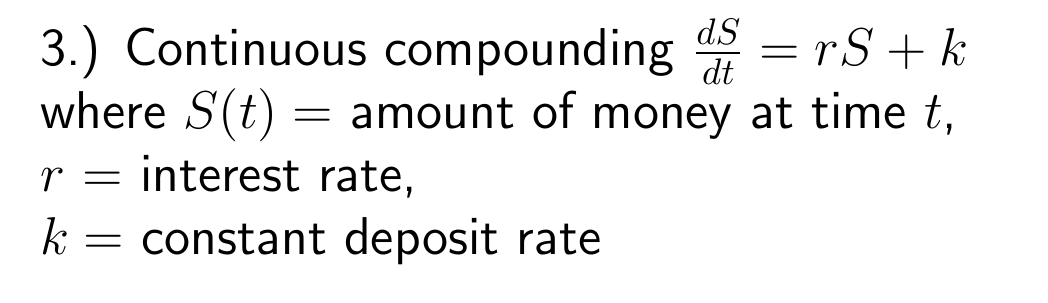 If rate of change is constant:
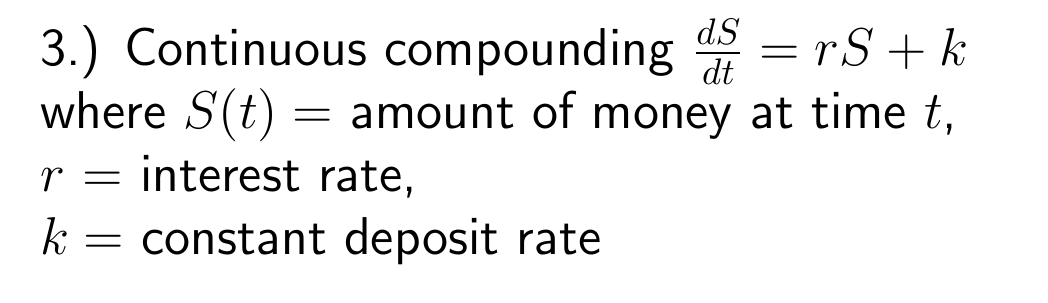 If rate of change proportional to S:
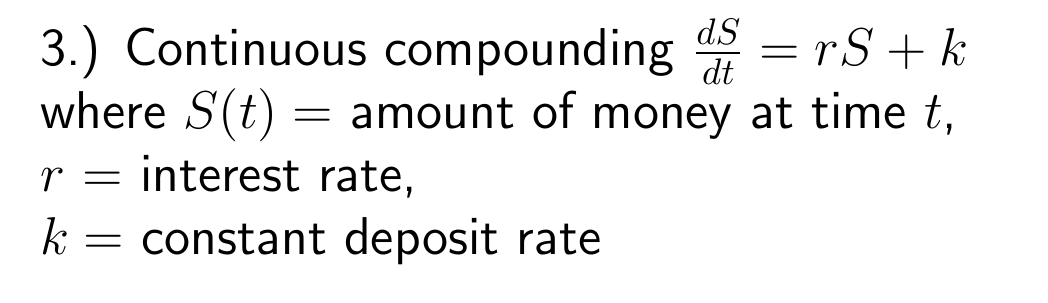 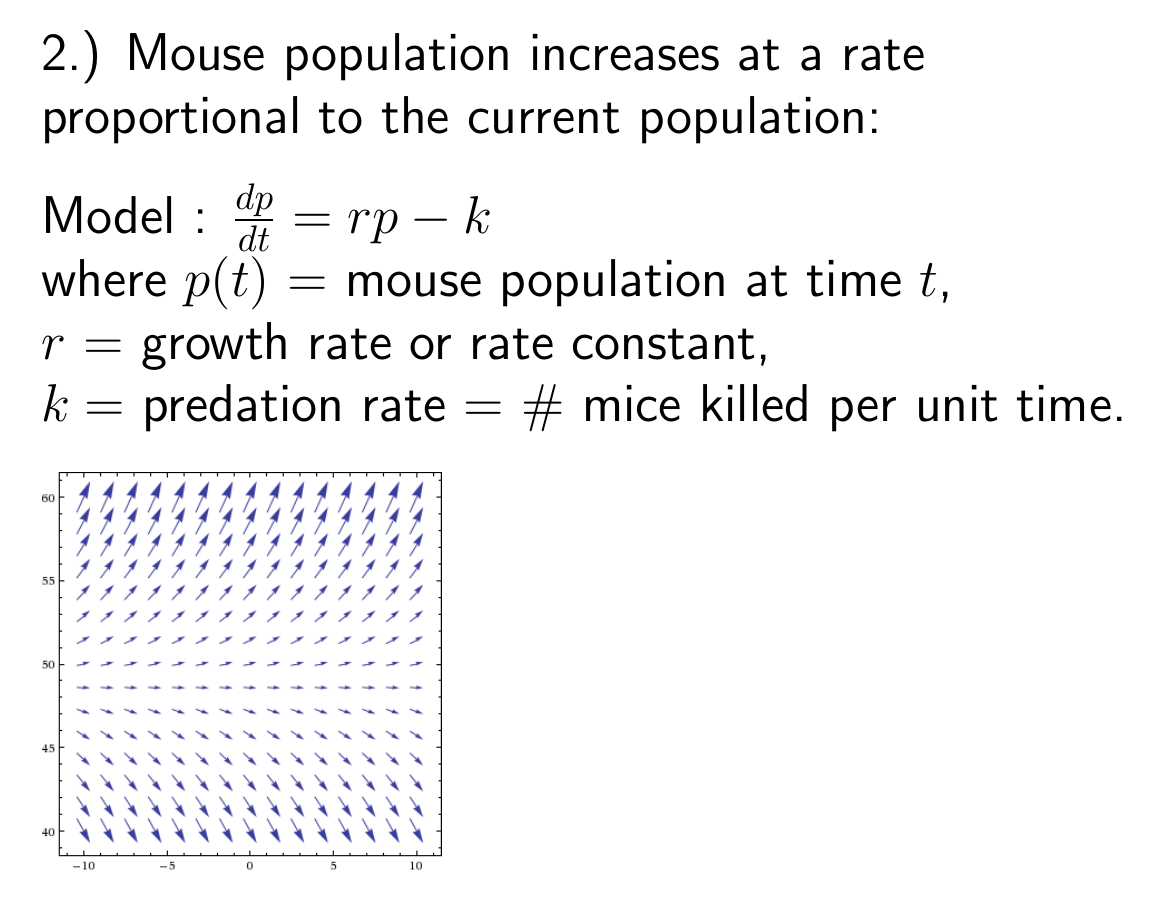 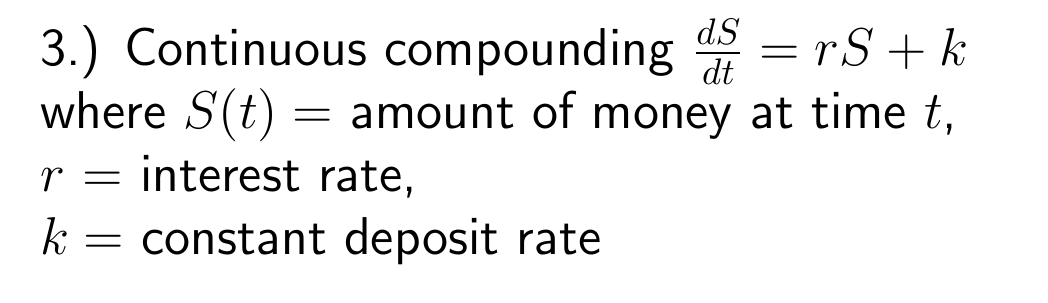 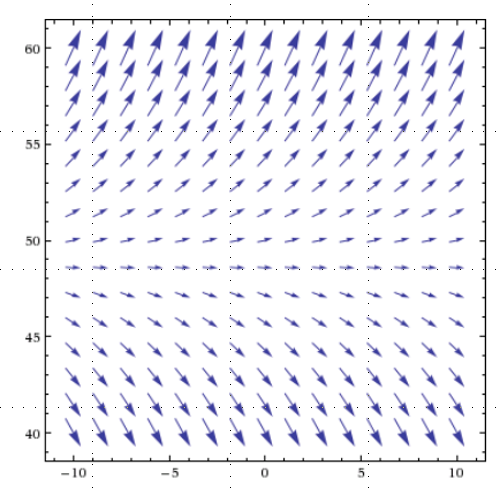 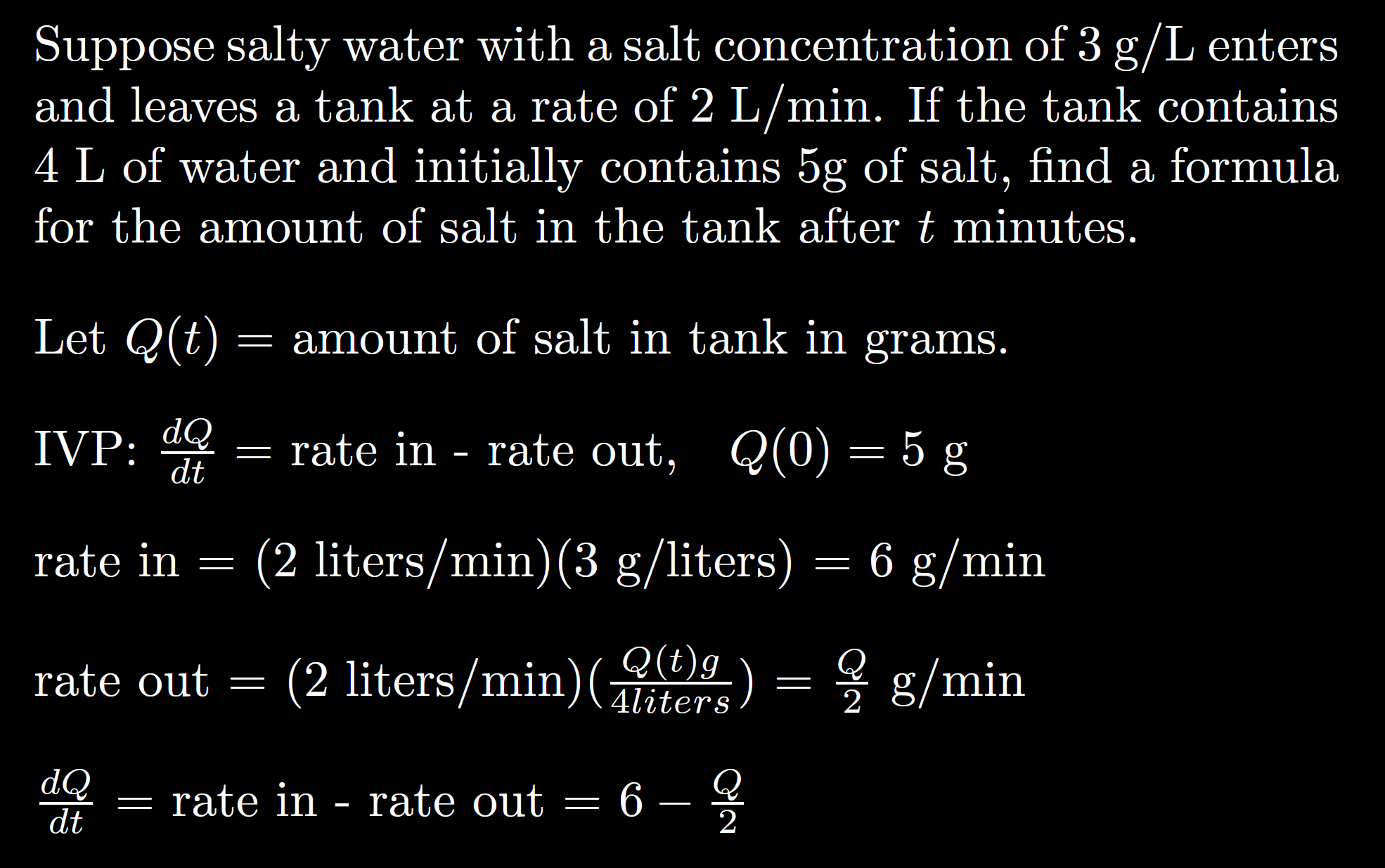 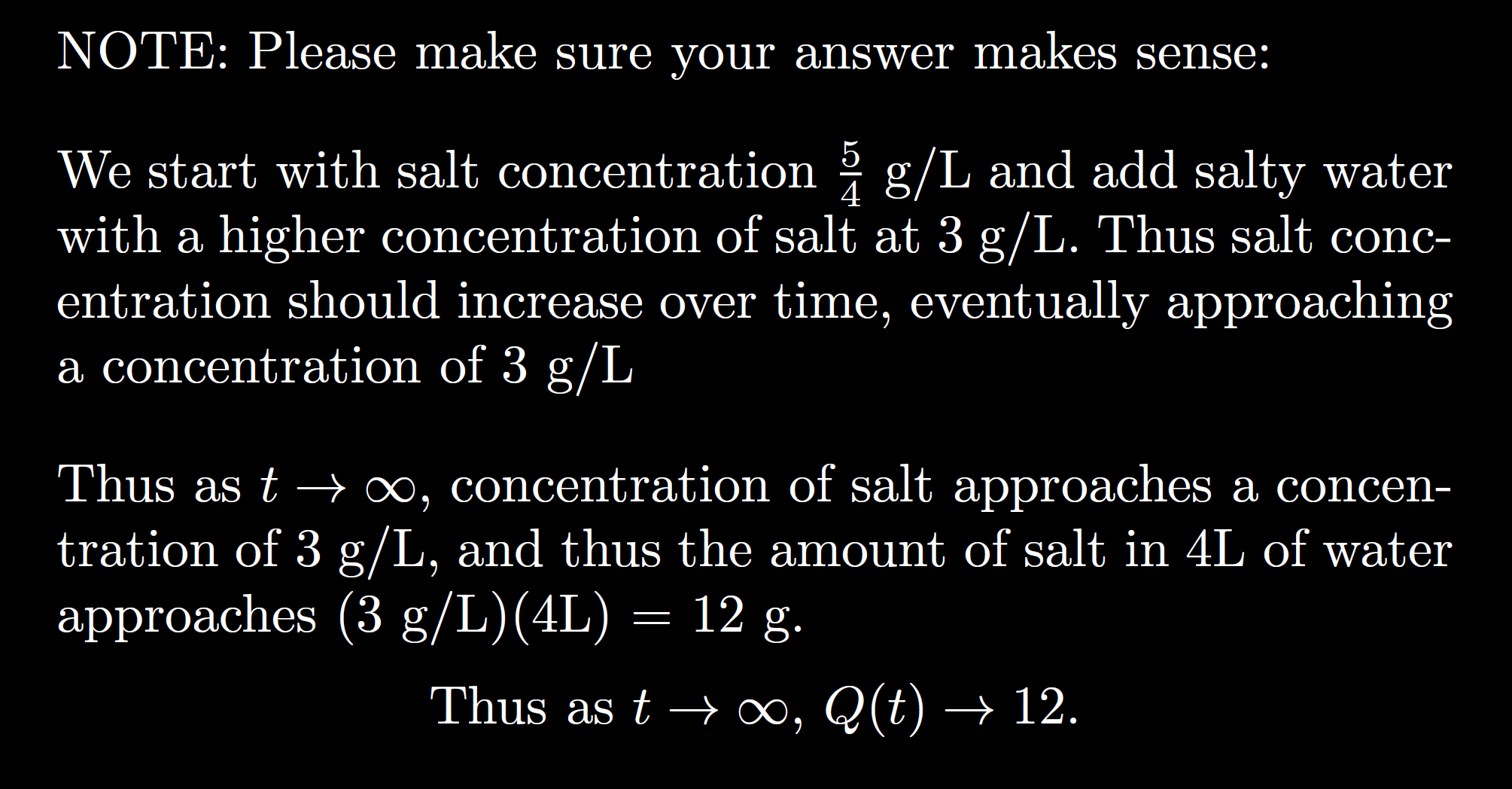 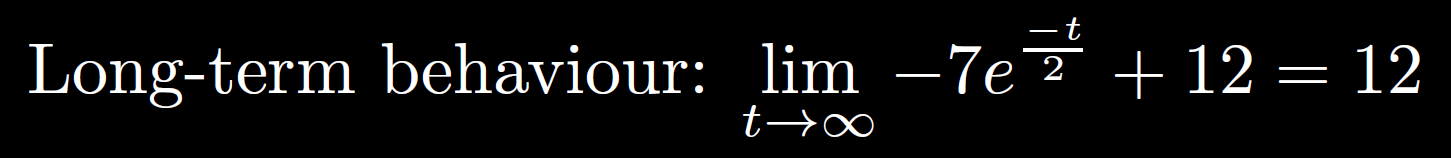 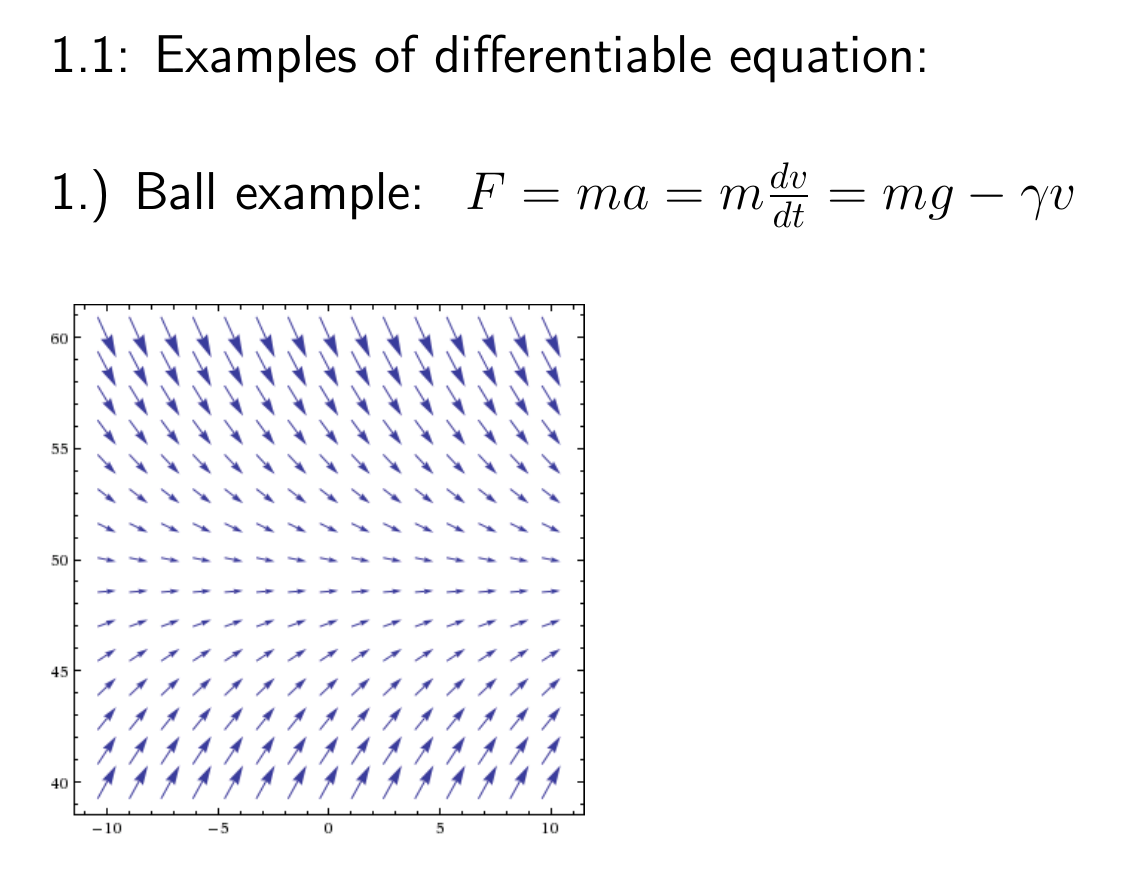 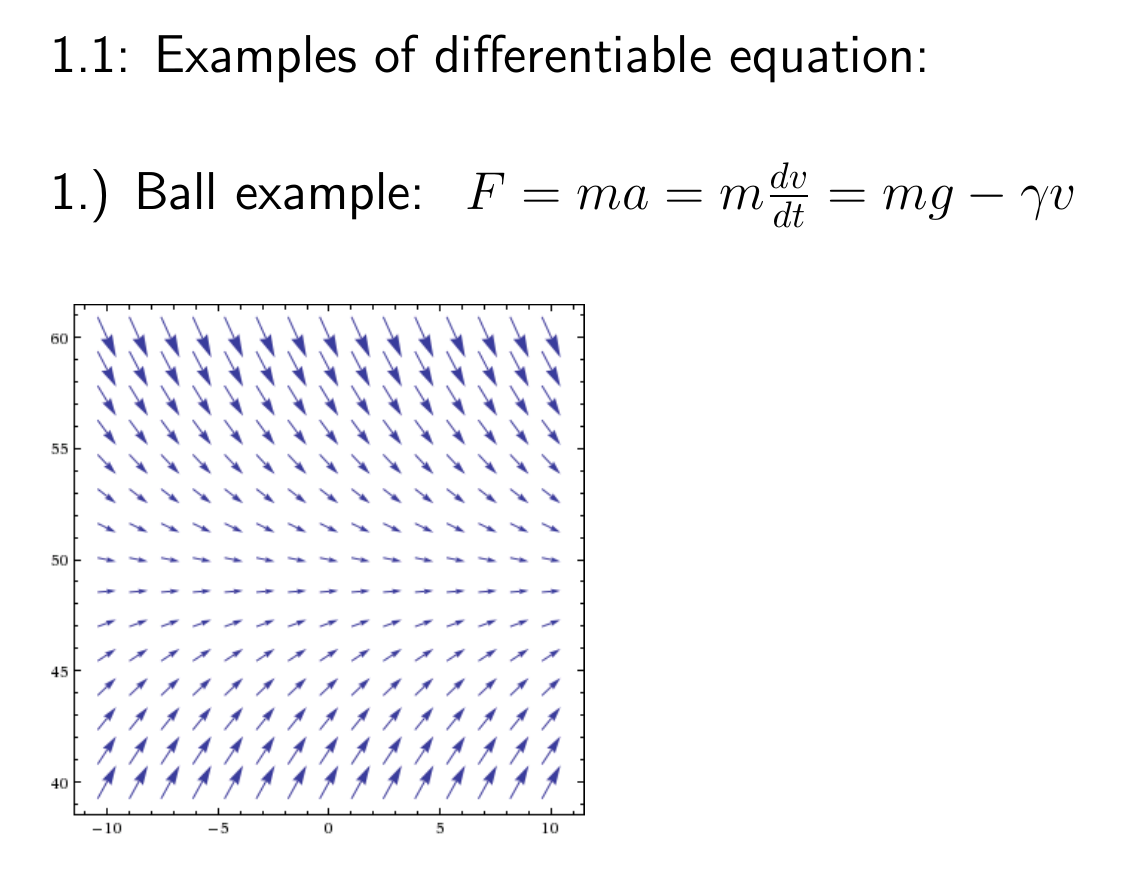 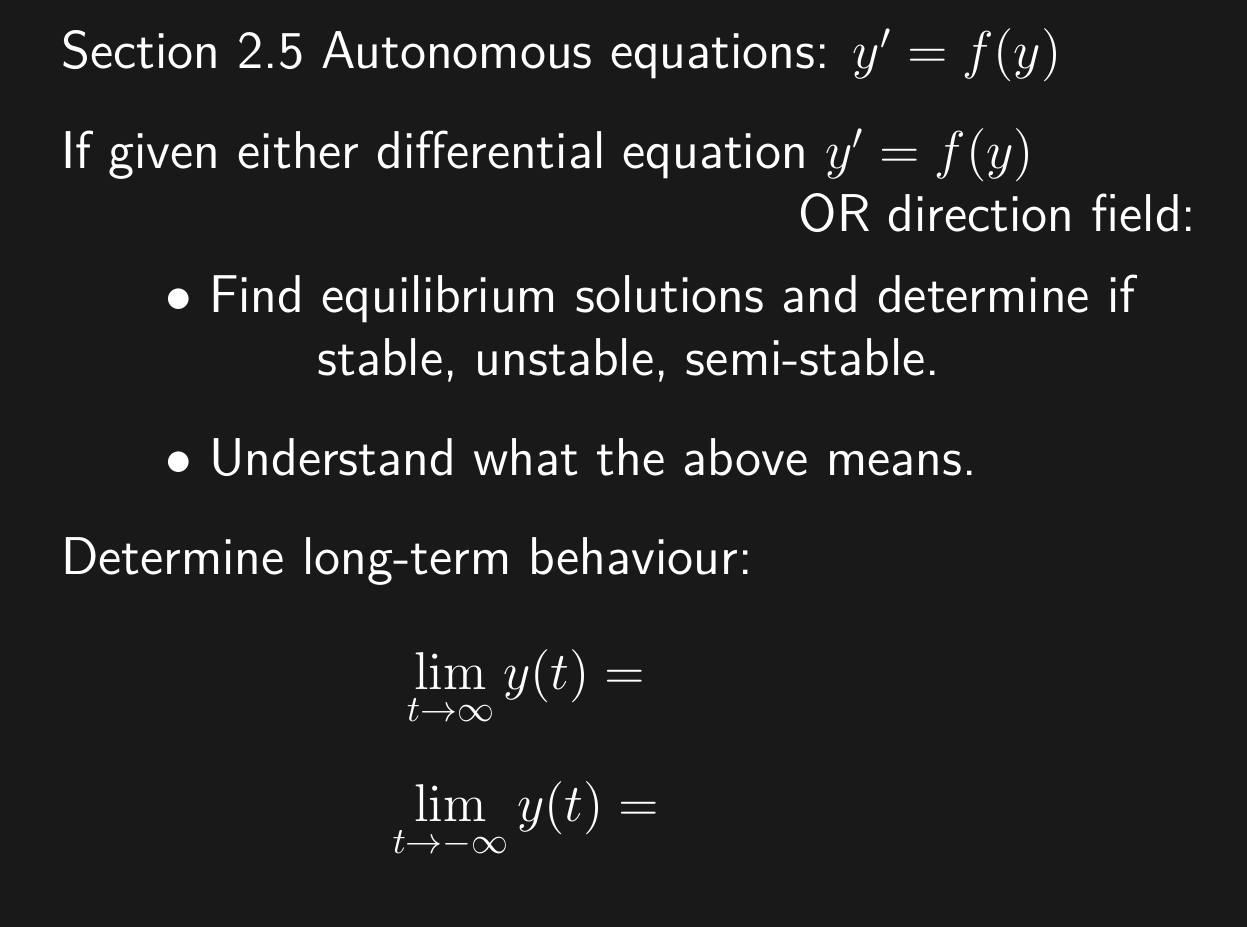 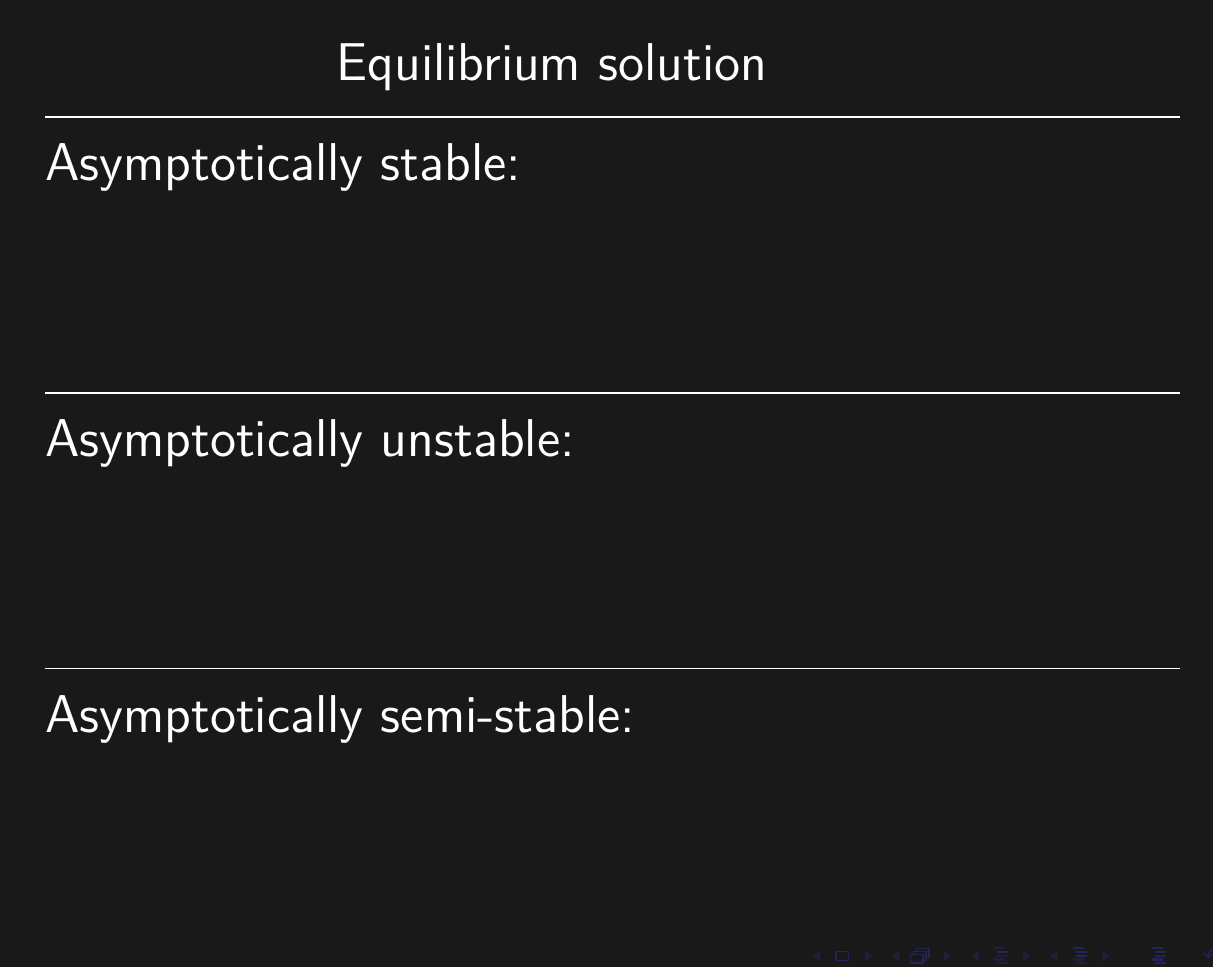 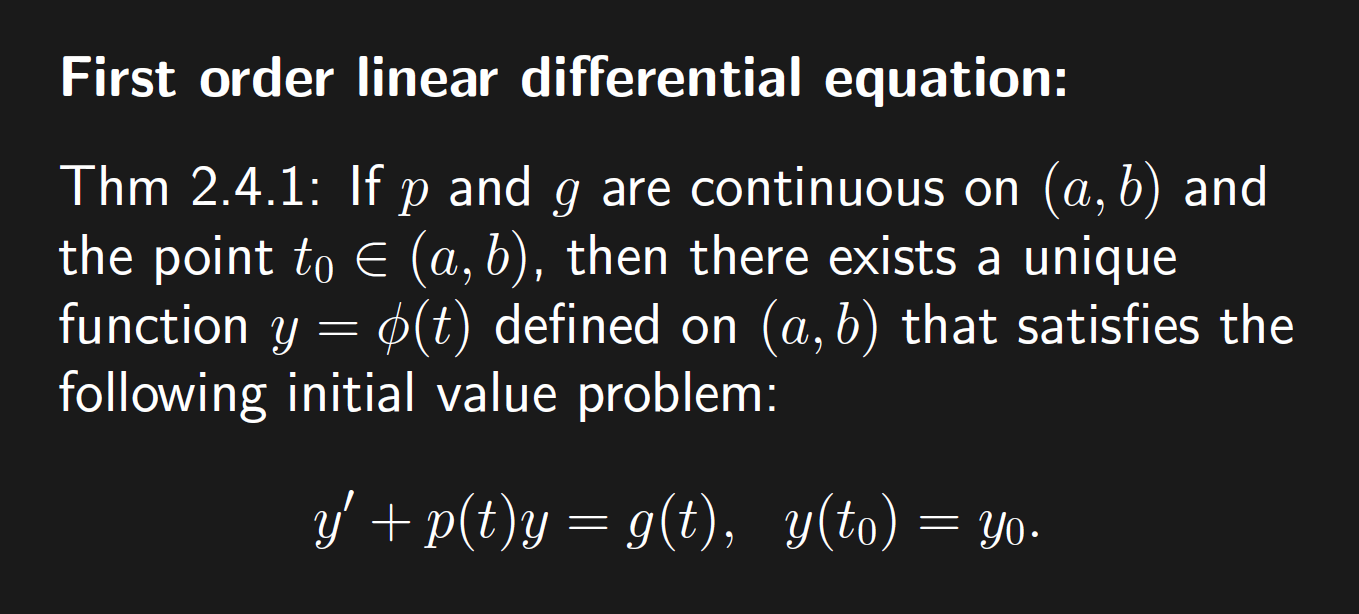 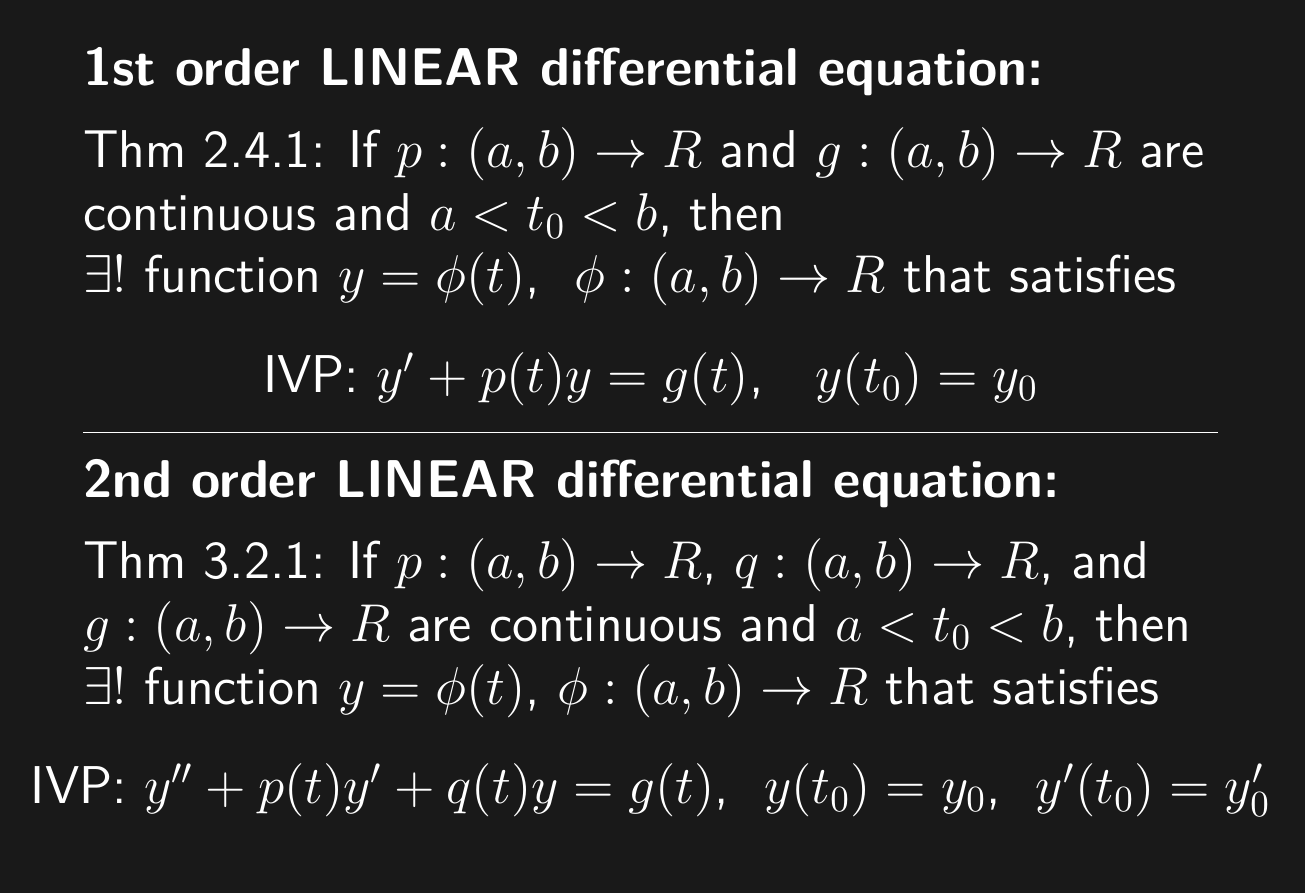 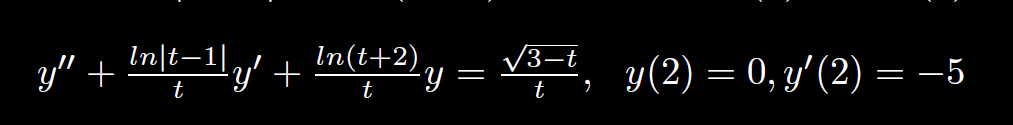 (                            )(                )(                           )
-2                           0                 1                           3
2
Thus unique solution exists to this IVP where the solution is defined on the interval (1, 3)
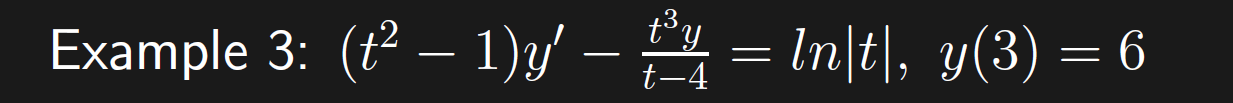 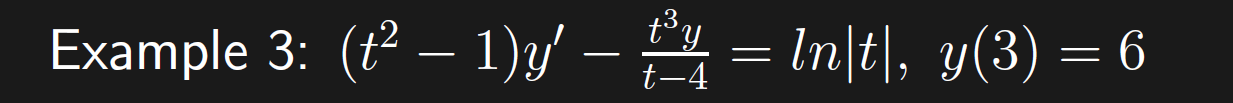 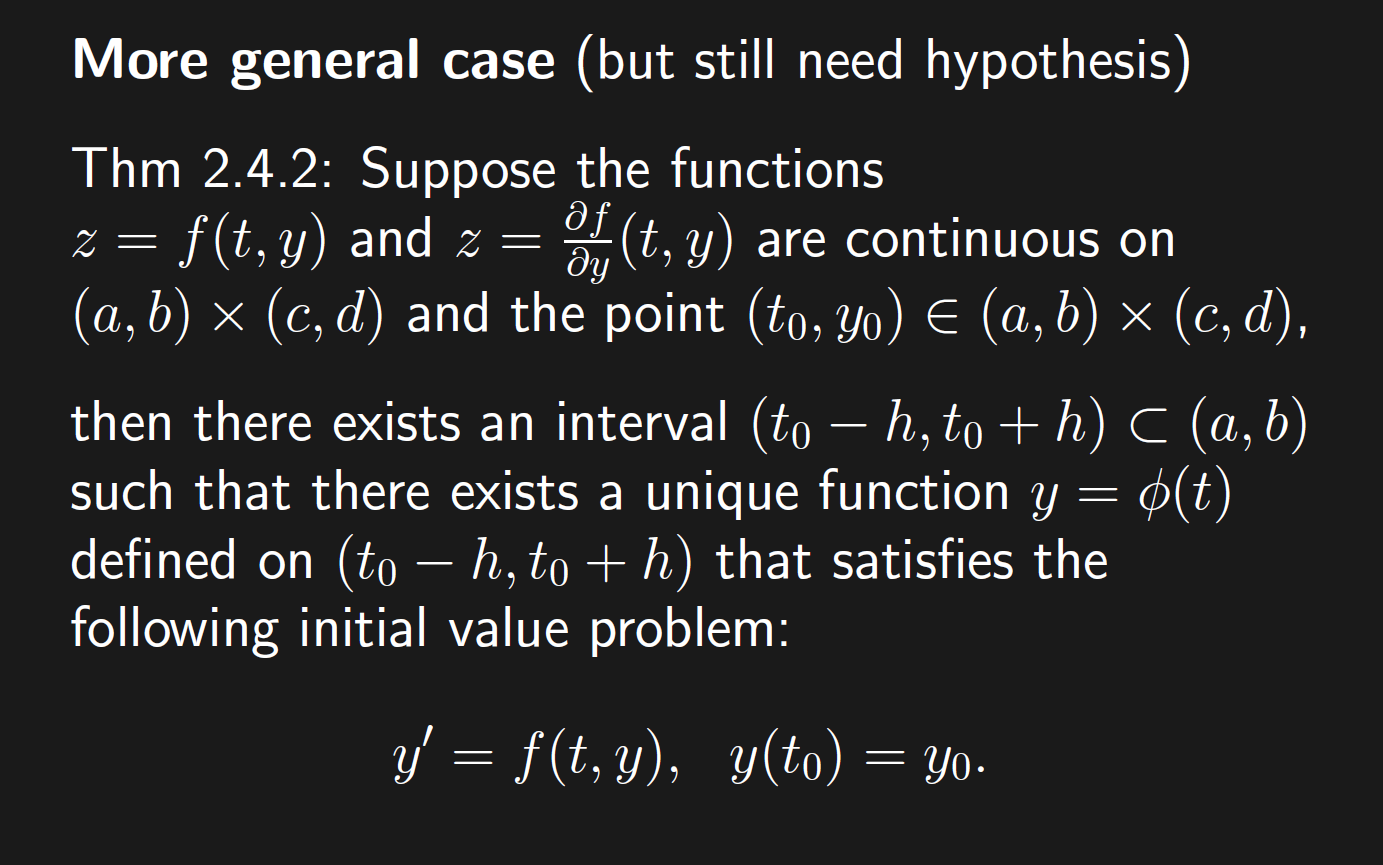 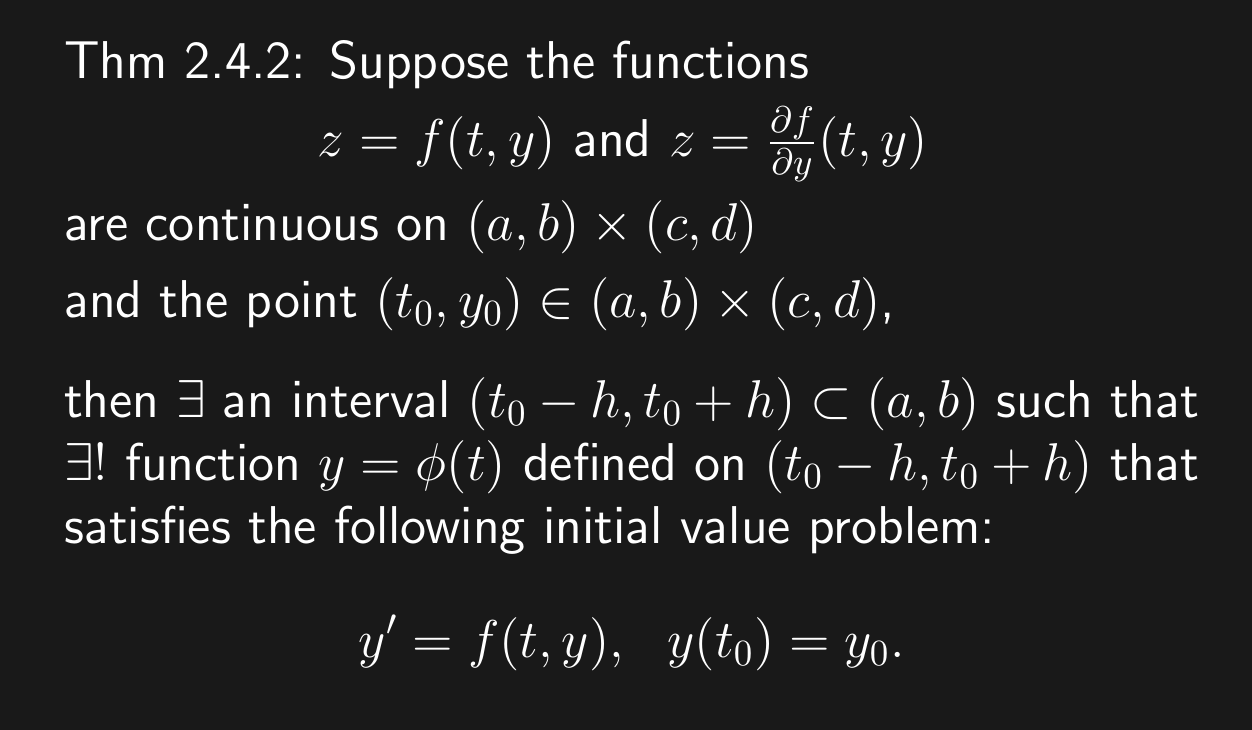 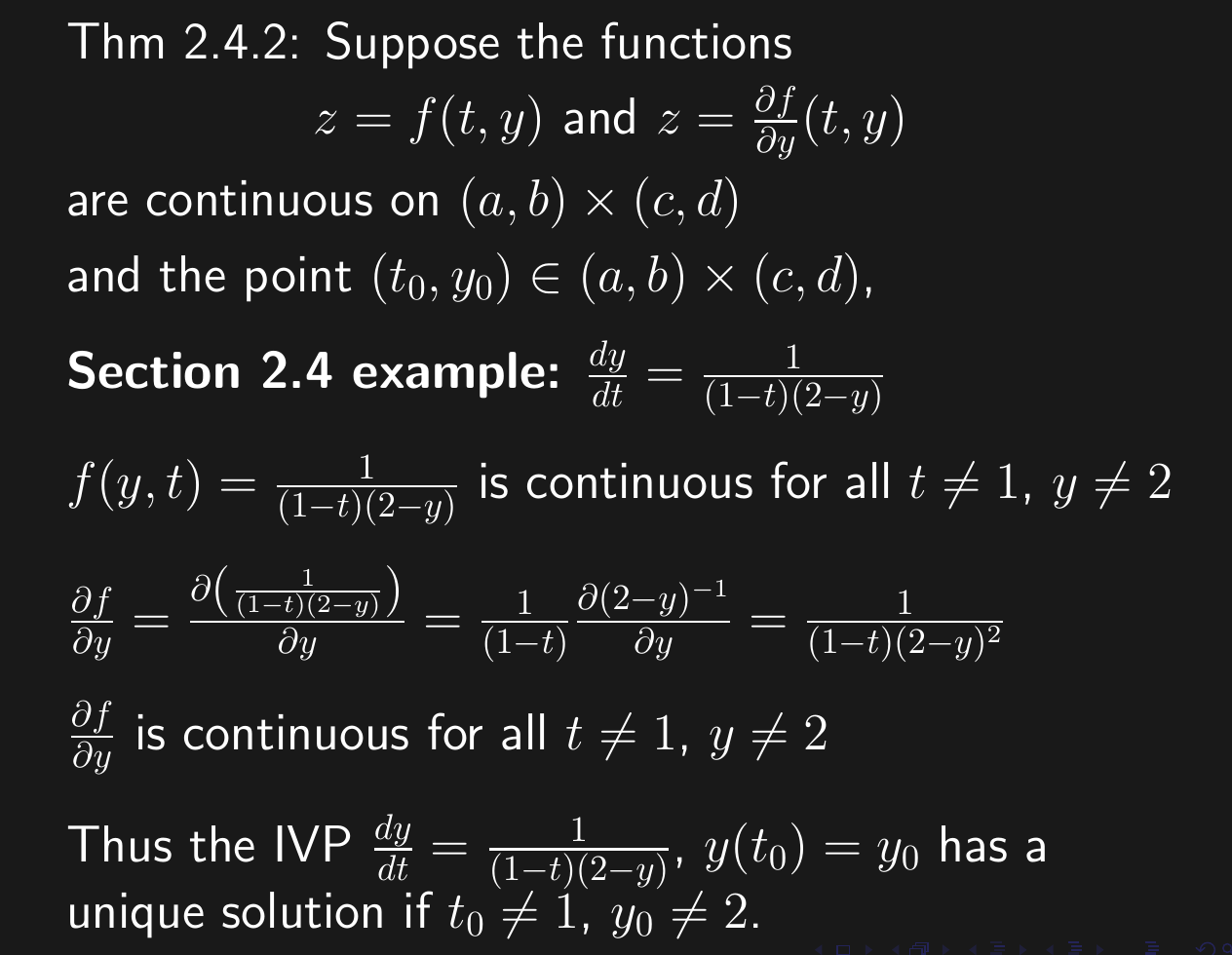 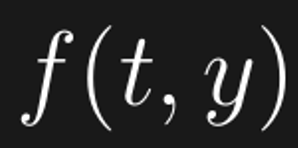 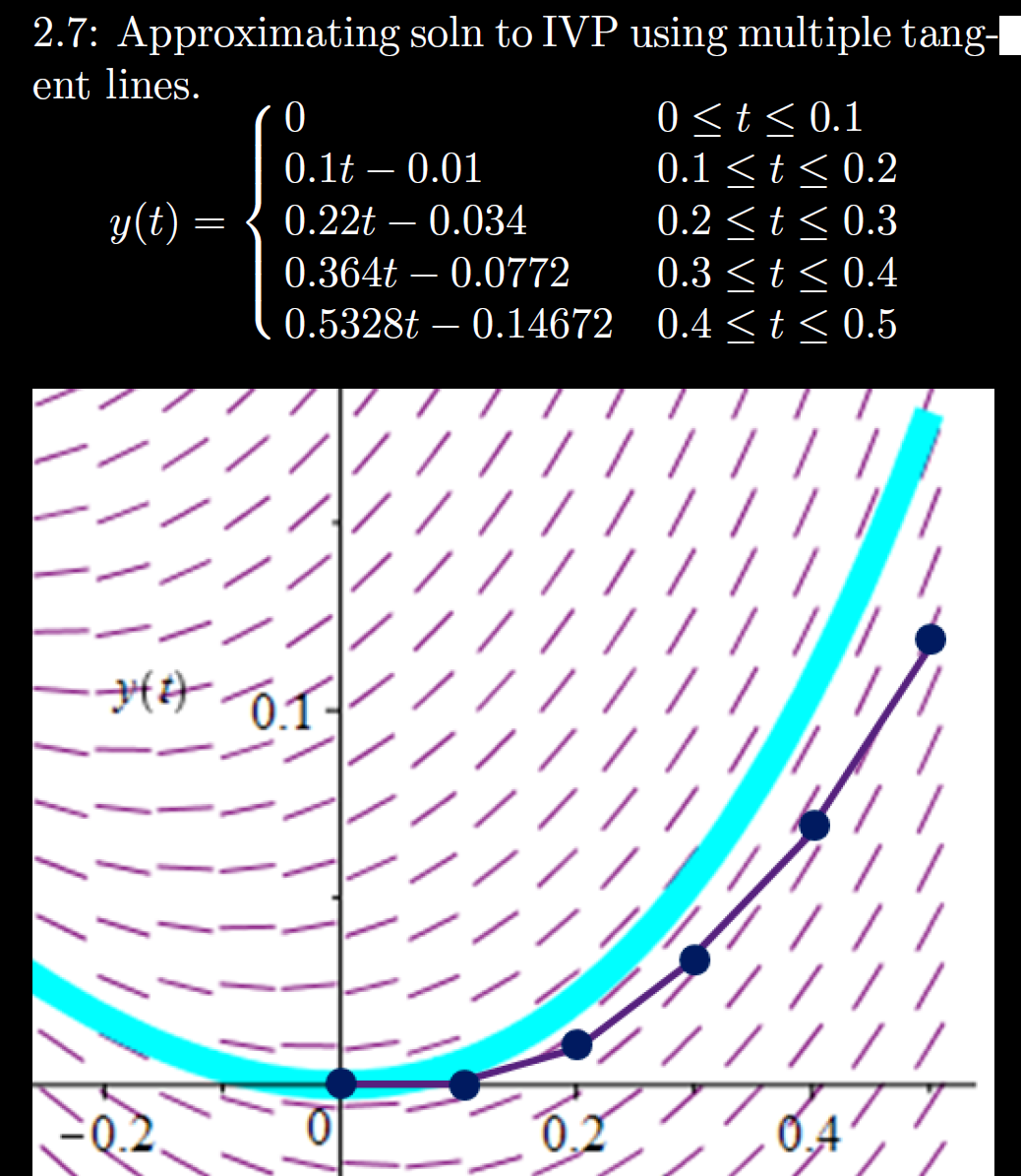 h = Step size 
   = Dt = 0.1
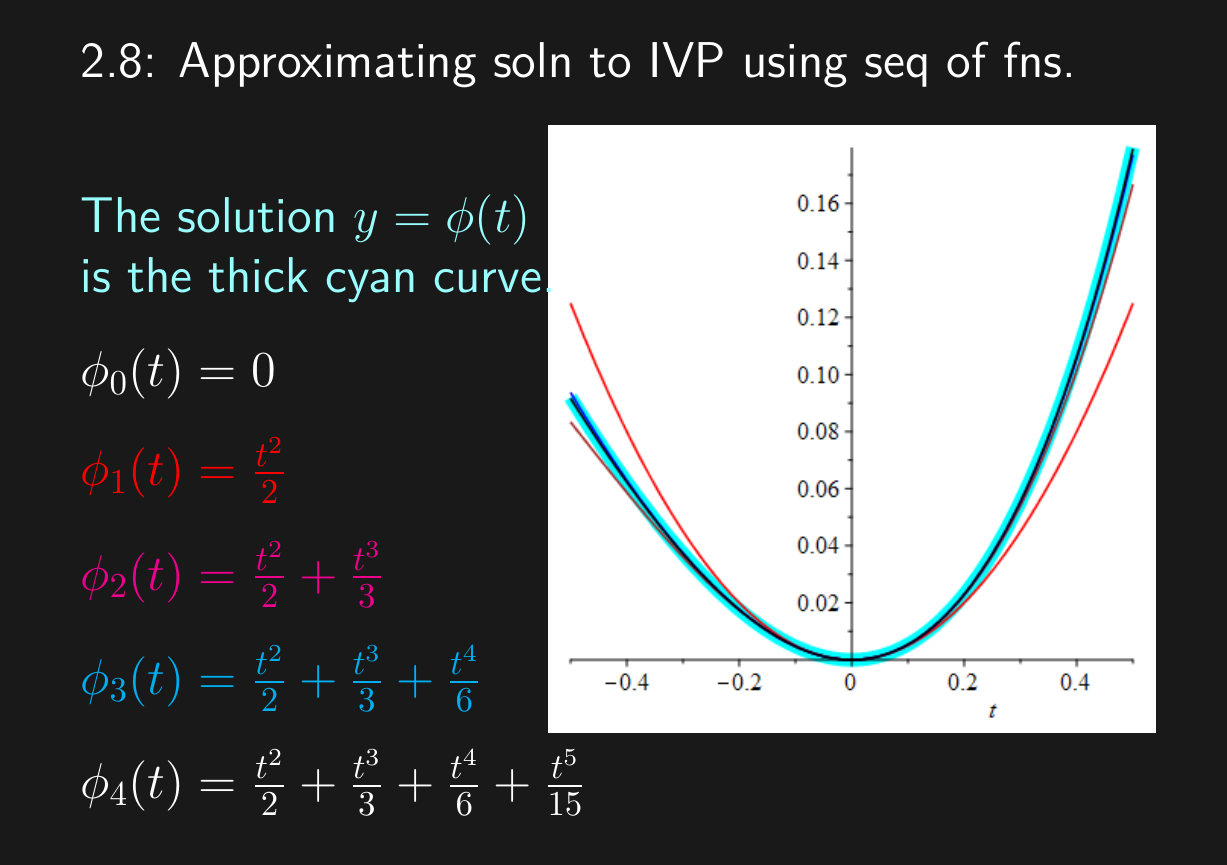 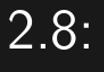 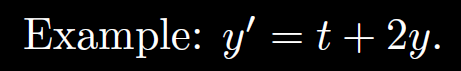 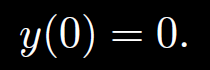 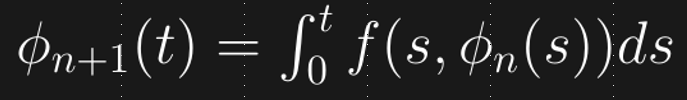 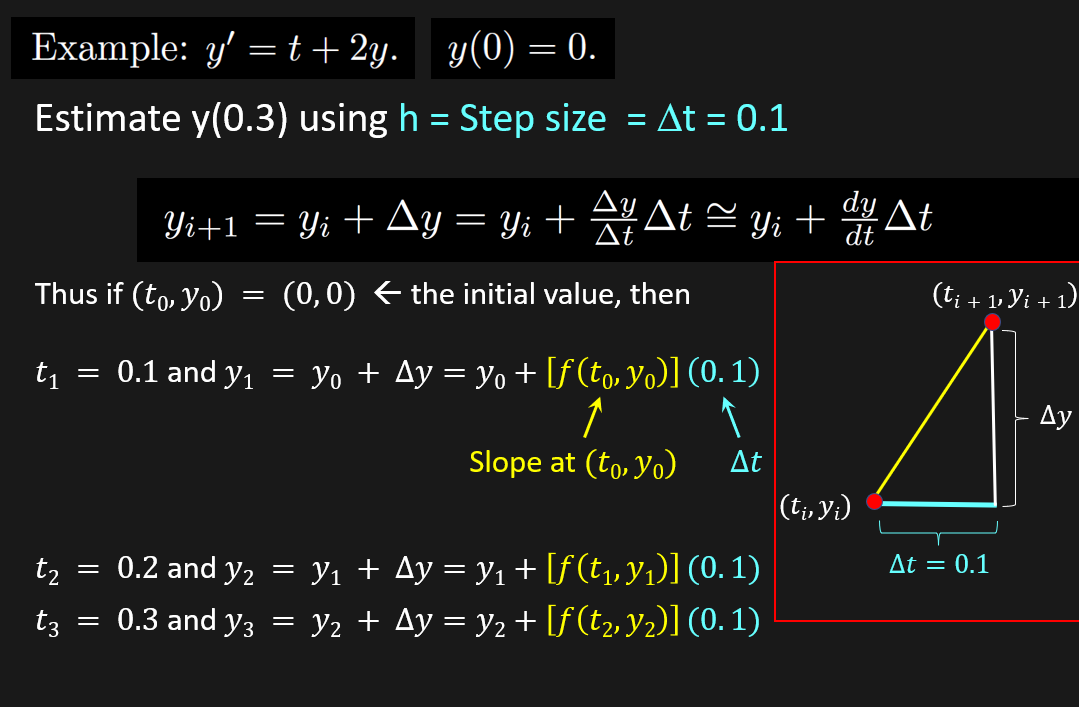 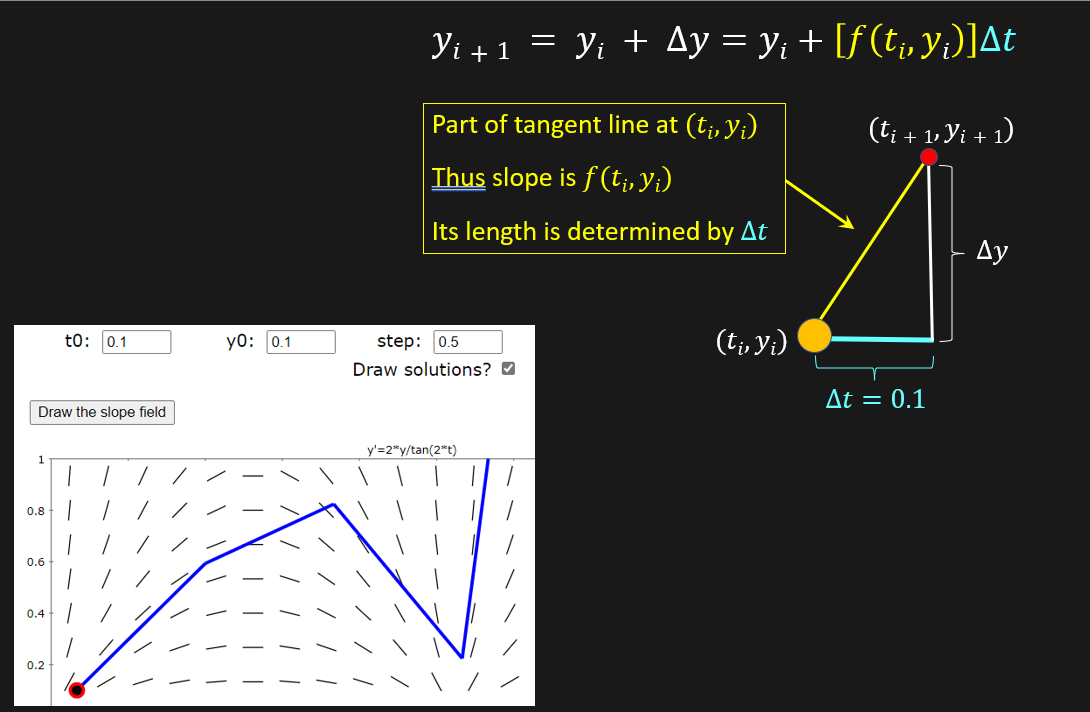 Note chapter 3 will appear on exam 1, exam 2, and the final exam.  Learn it now!
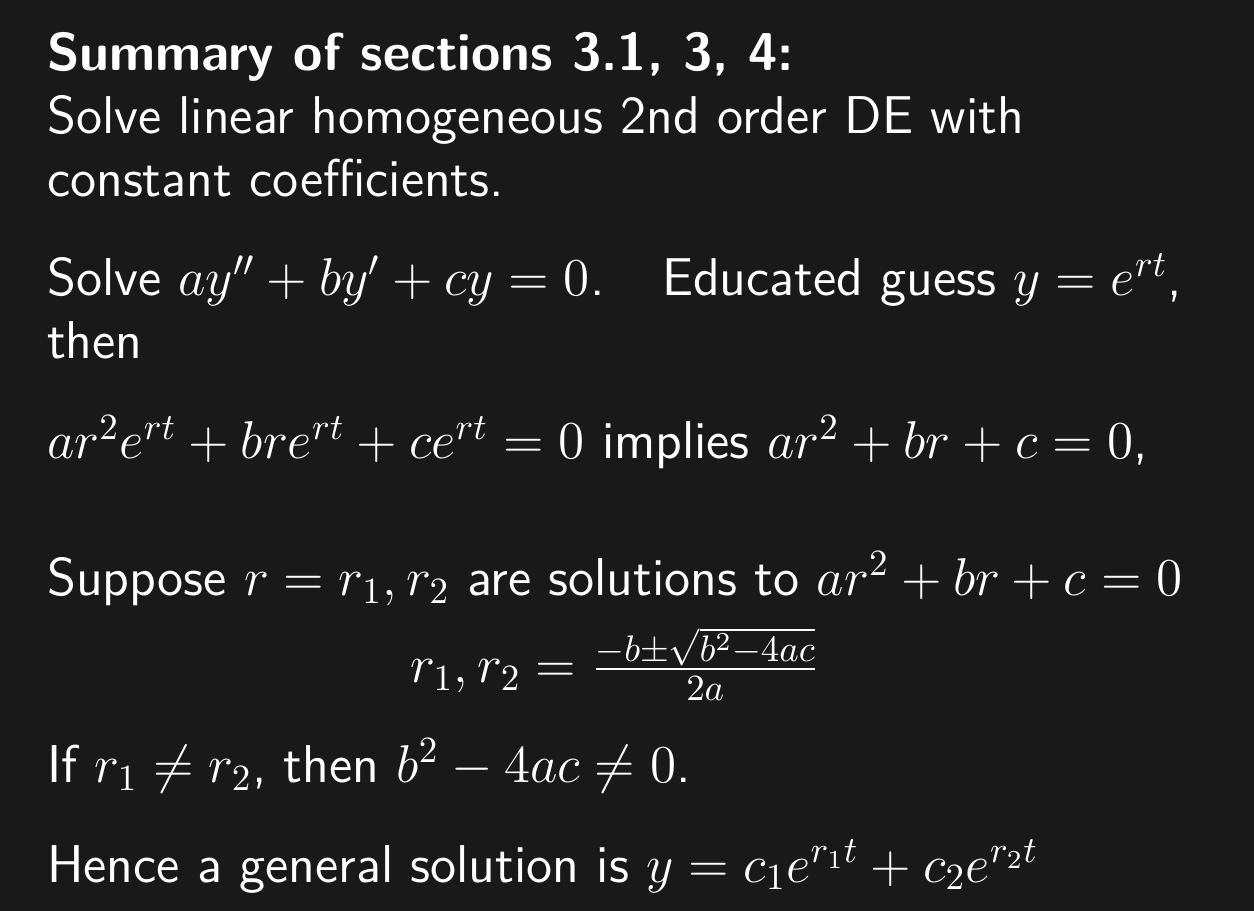 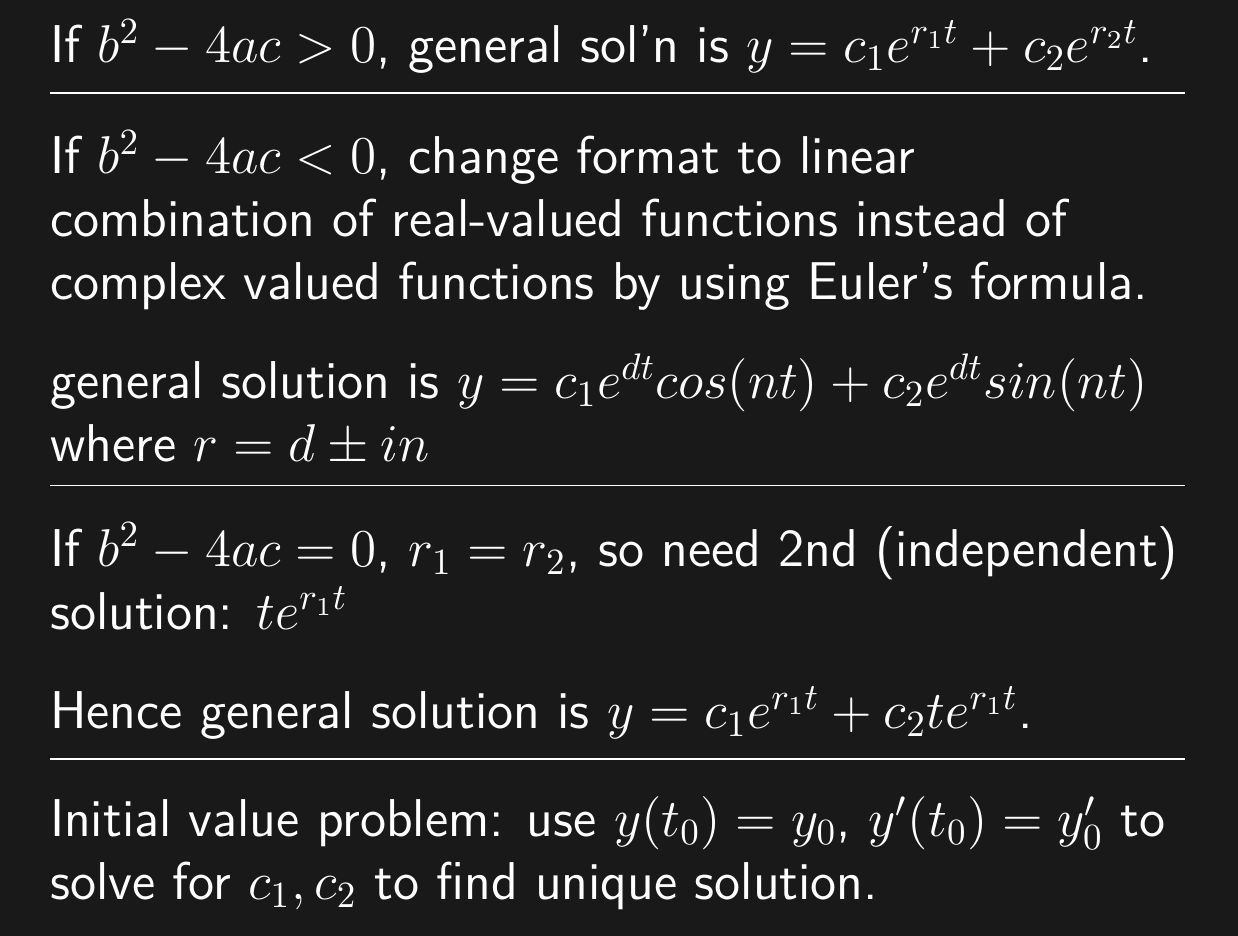 3.1
3.3
3.4
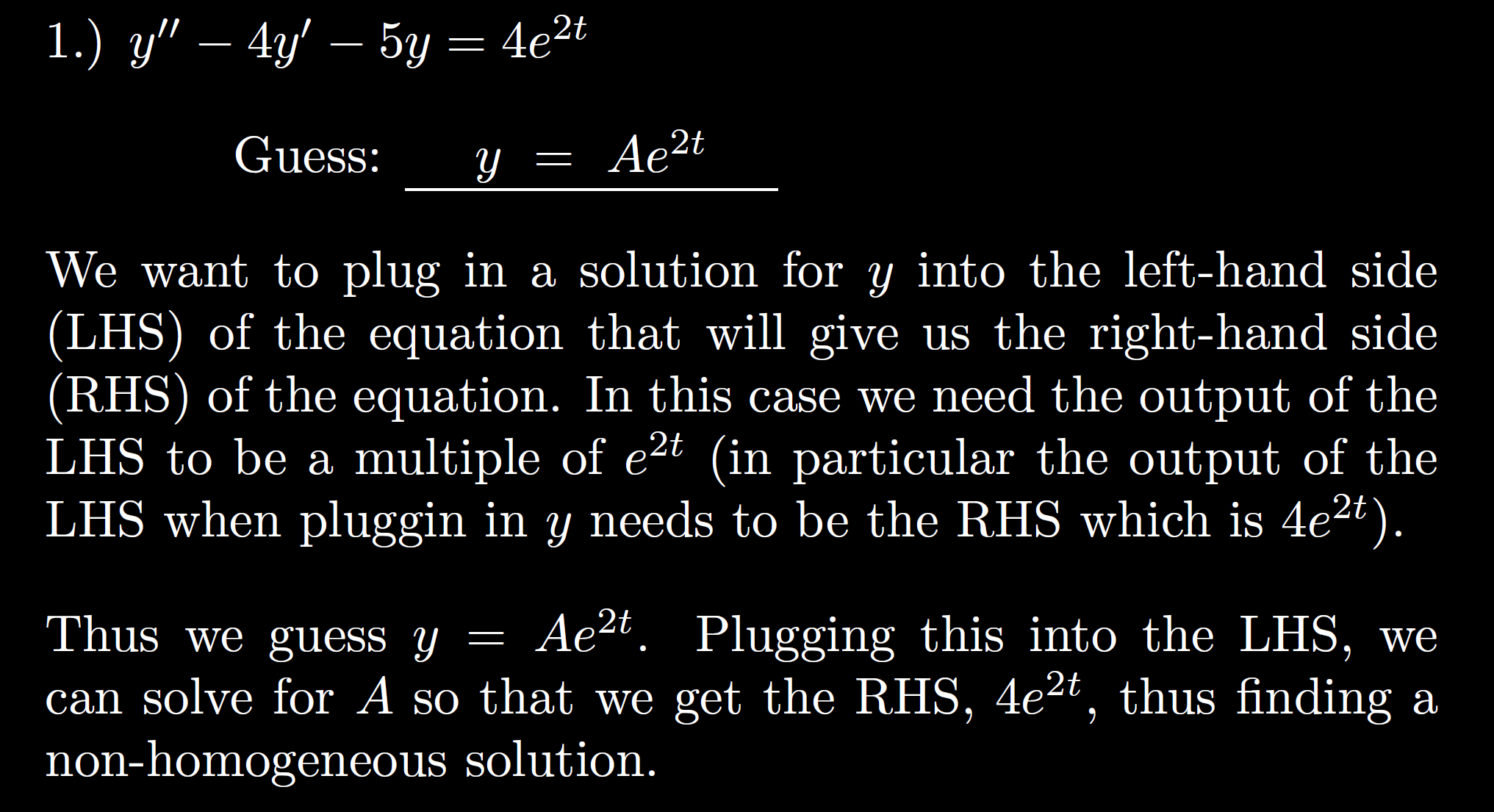 0
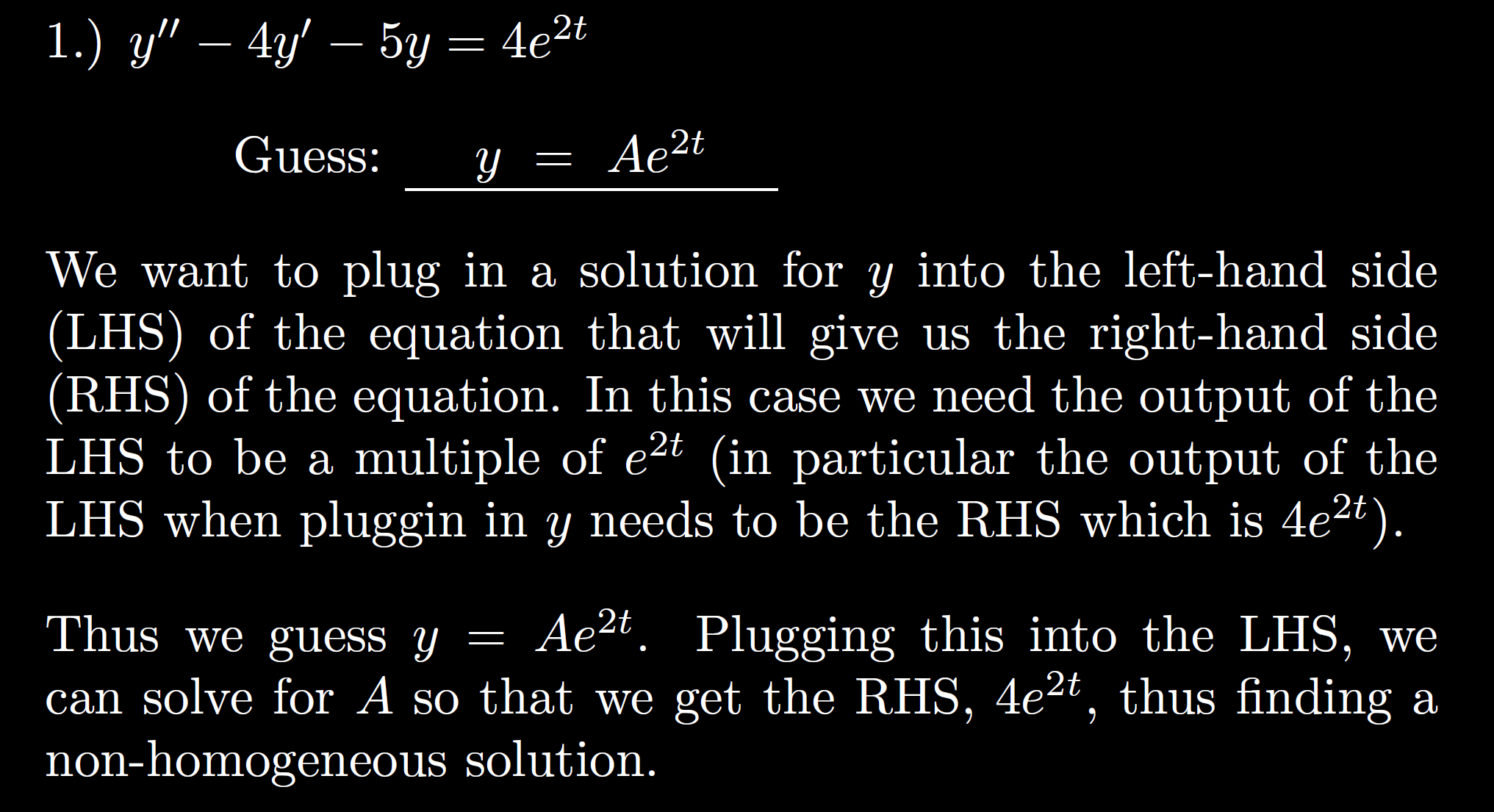 3.5
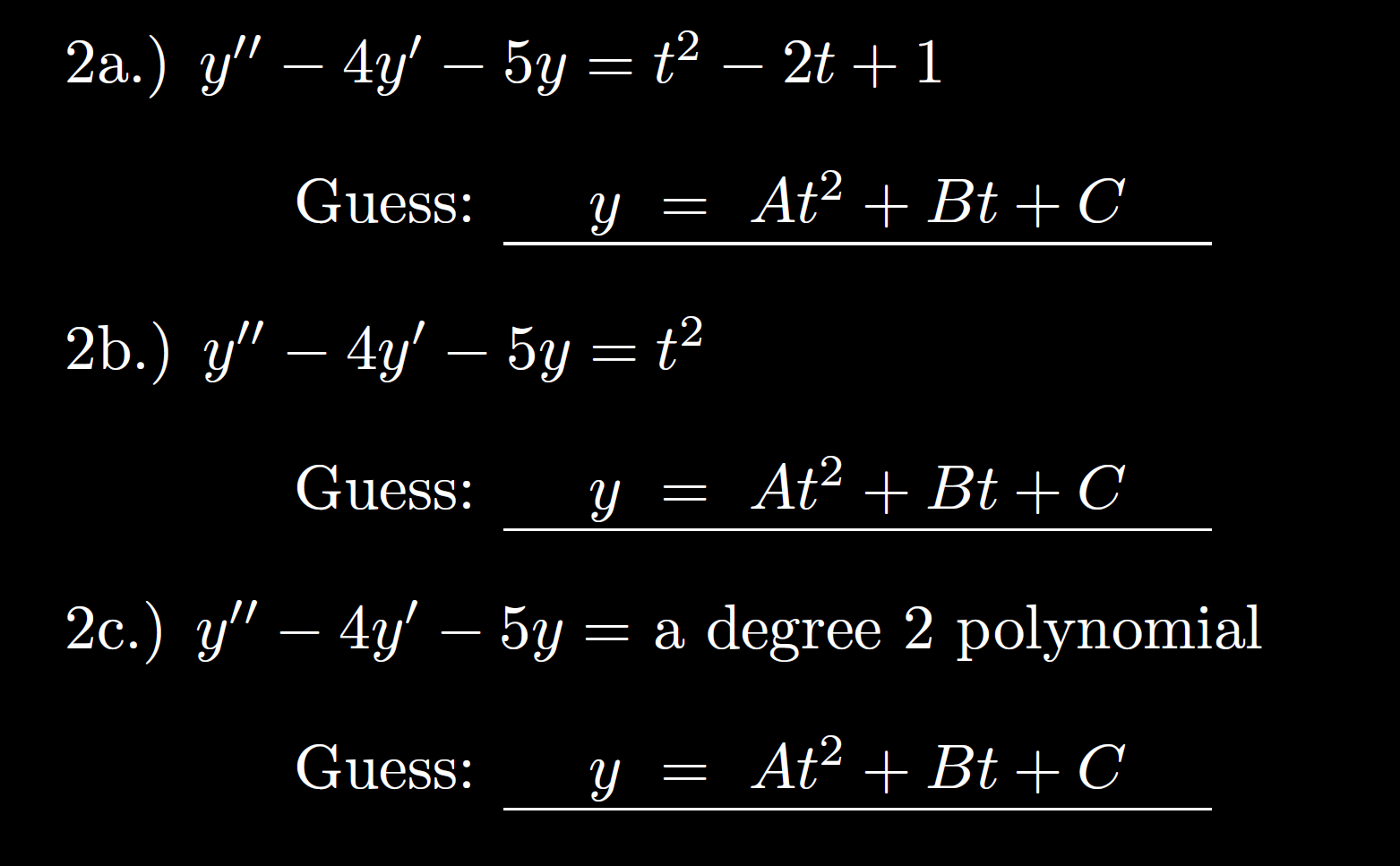 3.5
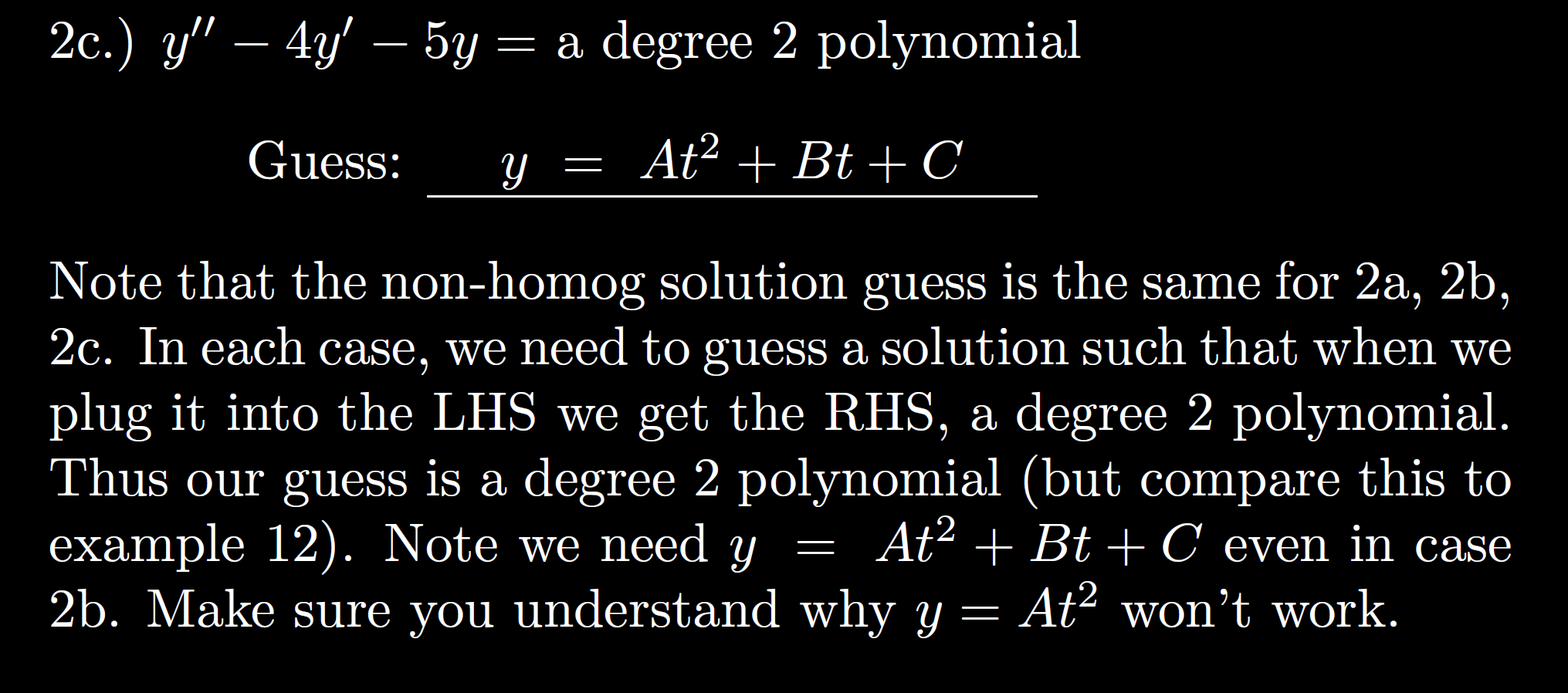 3.5
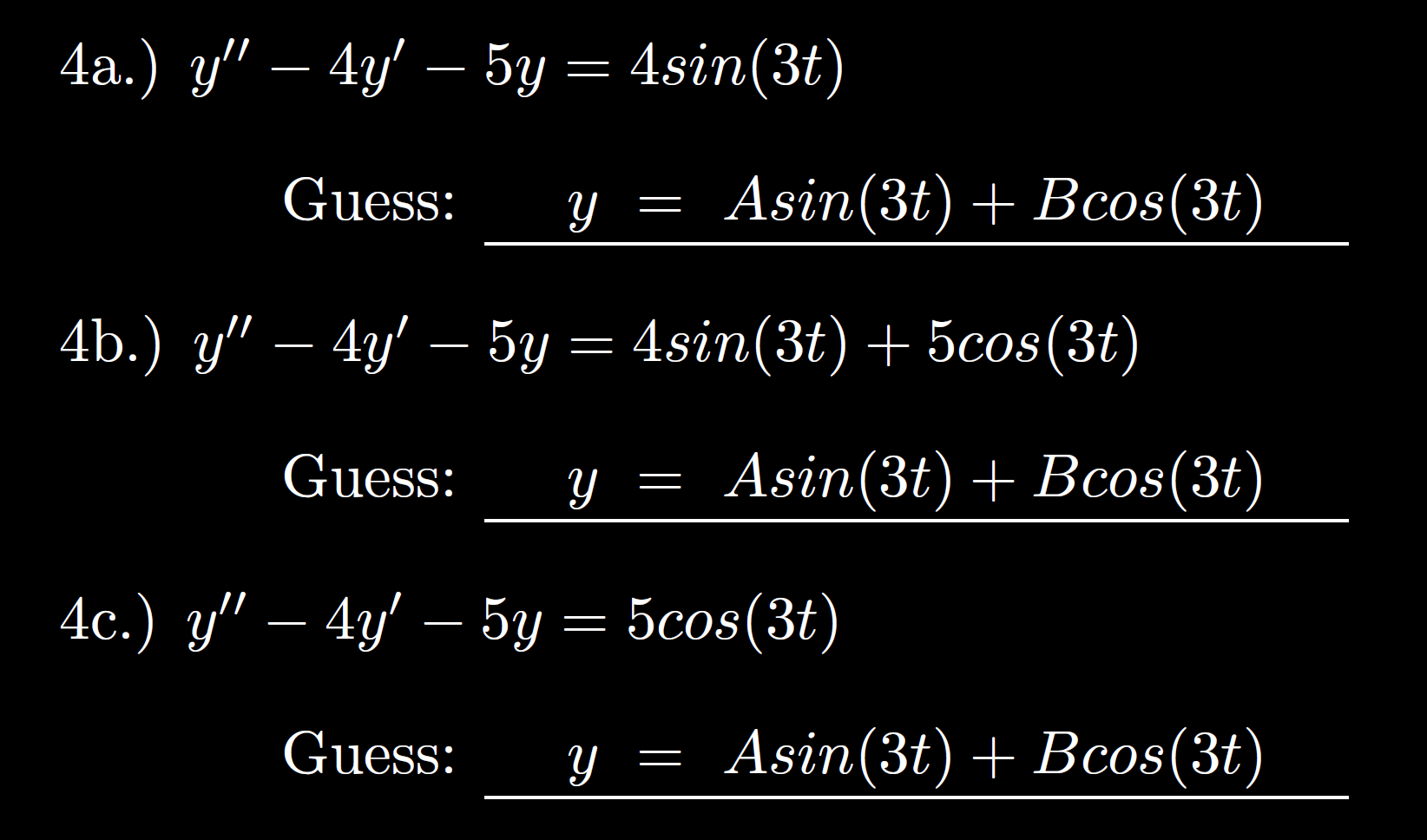 3.5
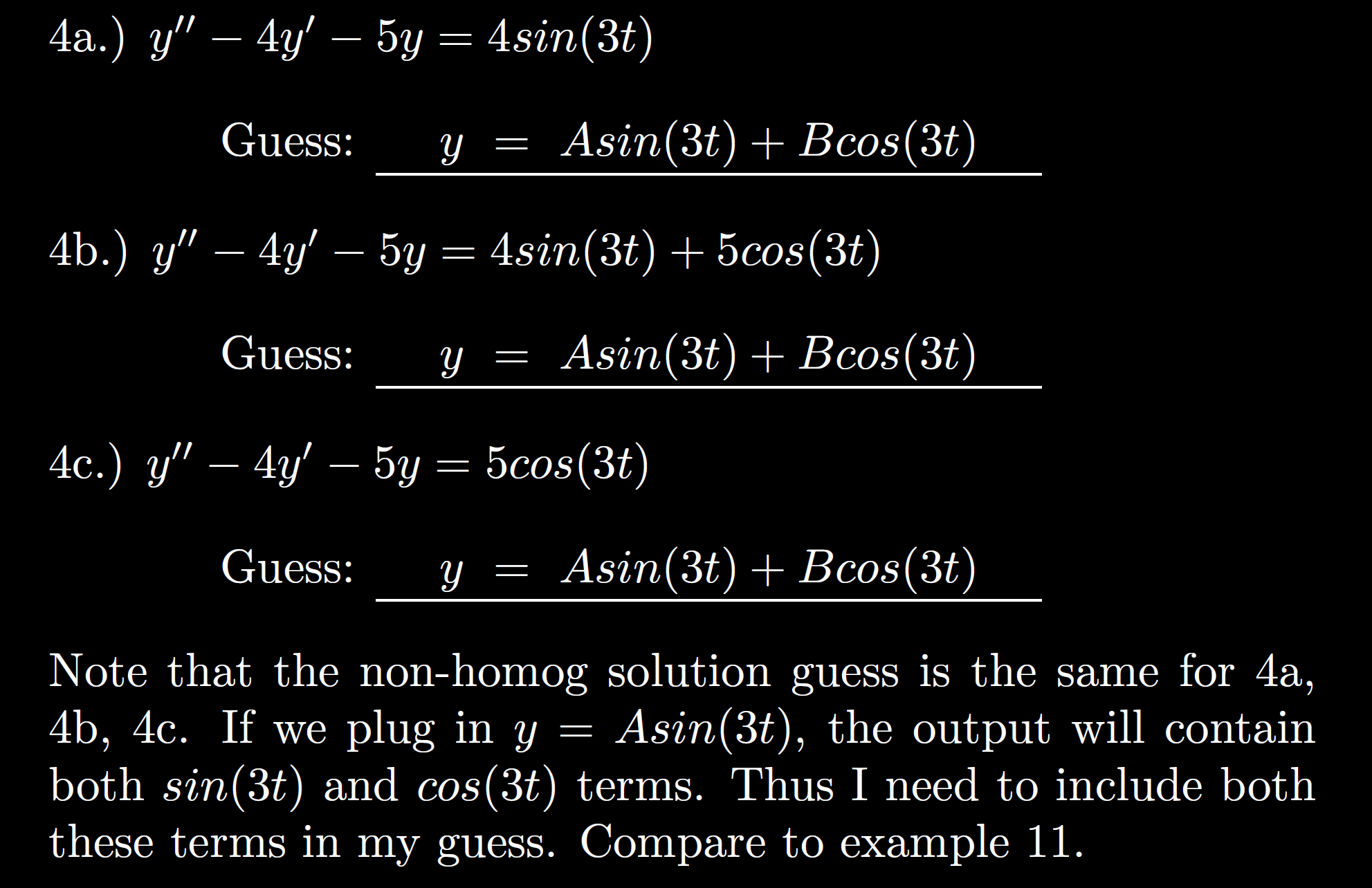 3.5
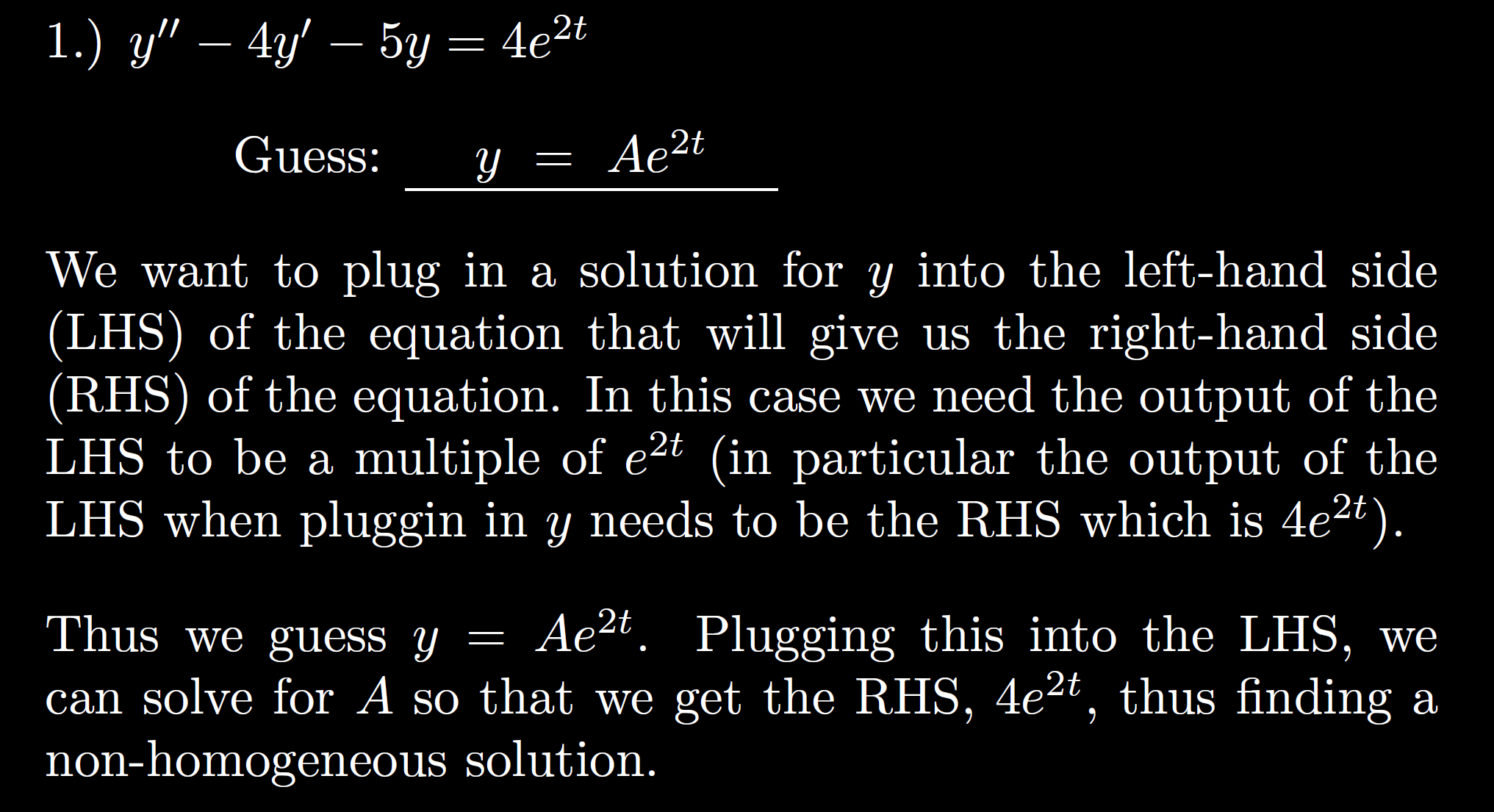 3.5
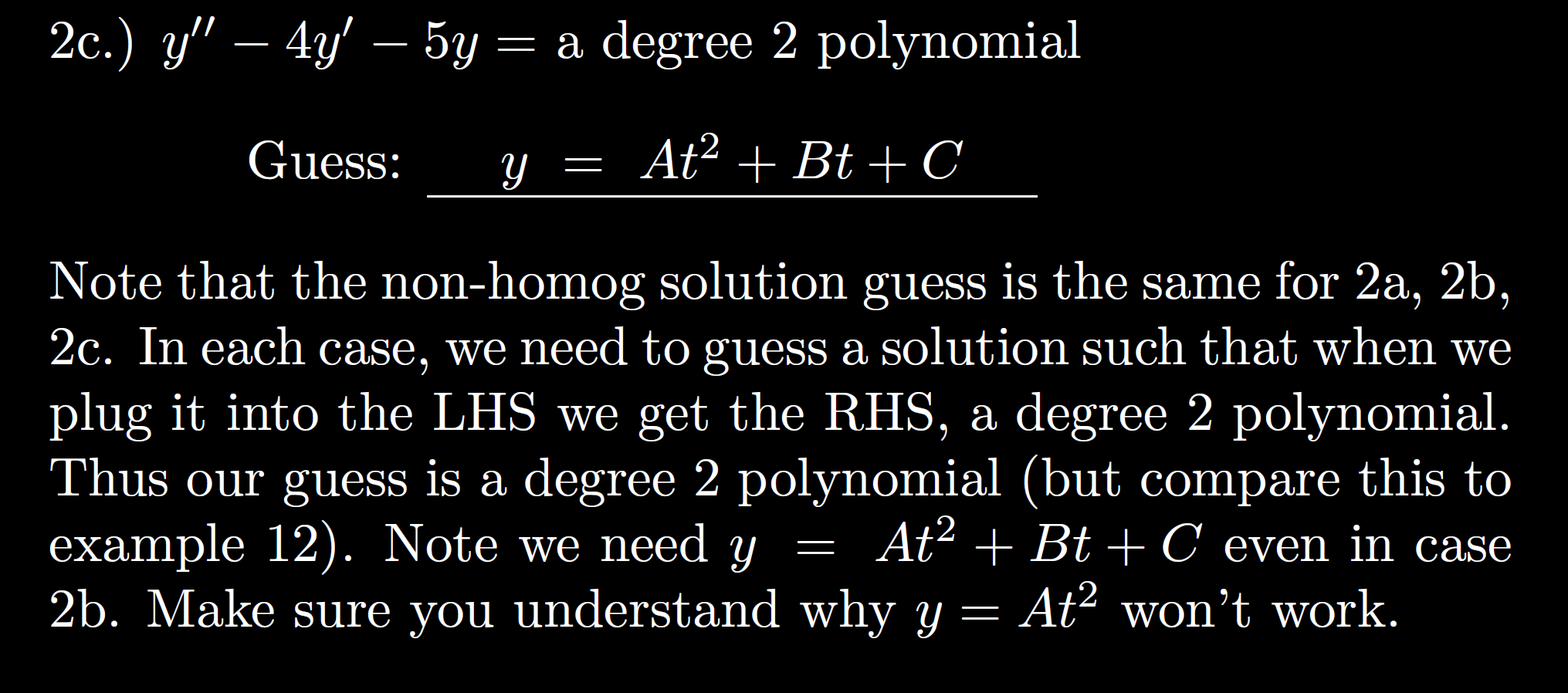 3.5
k
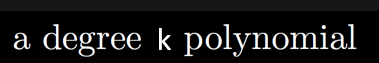 with undetermined coefficients
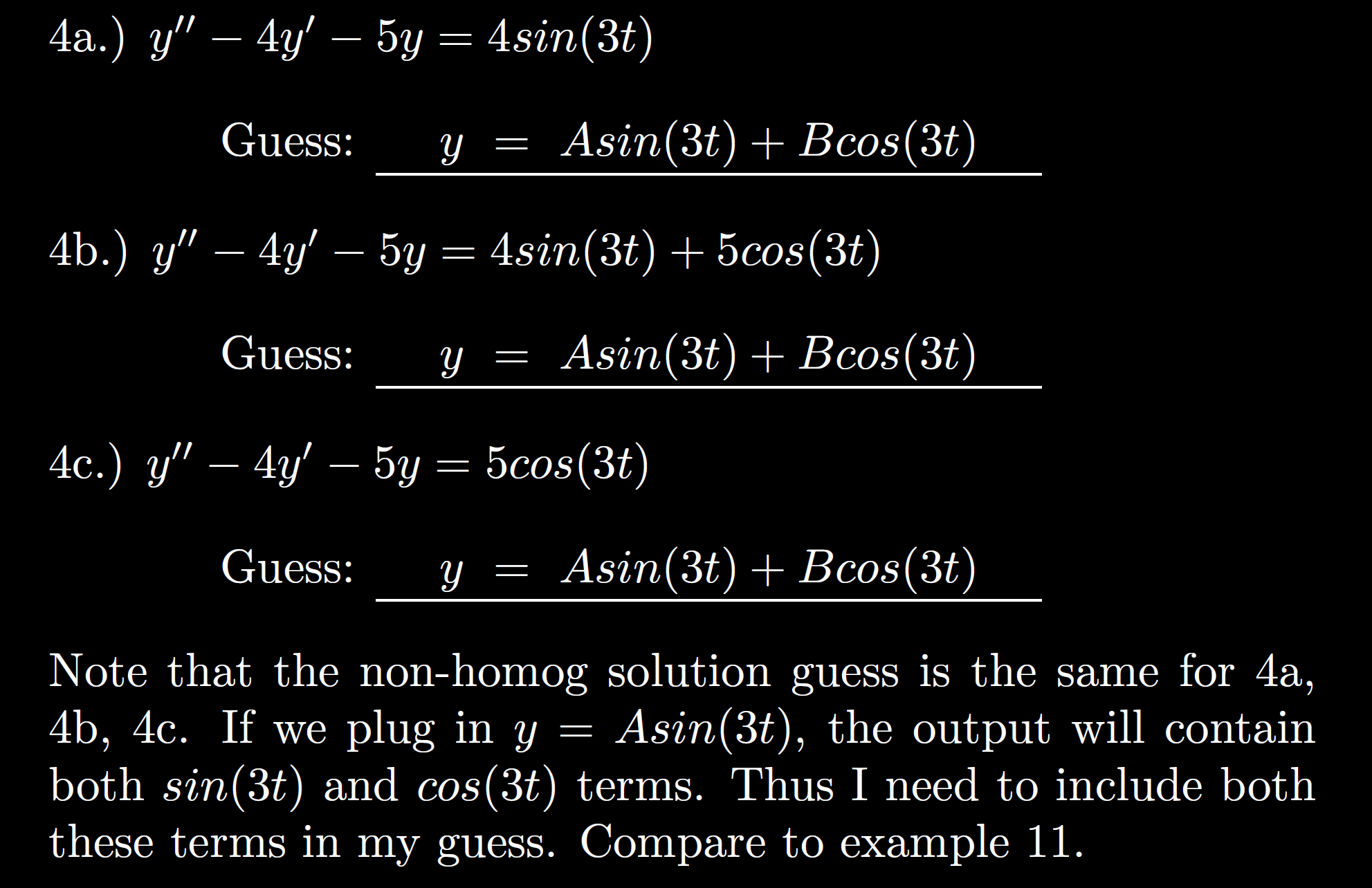 3.5